VIII съезд
 Общероссийского профсоюза работников автомобильного транспорта и дорожного хозяйства
ДОКЛАД«Об отчете Центрального комитета по выполнению решений VII съезда Профсоюза и Программе действий Общероссийского профсоюза работников автомобильного транспорта и дорожного хозяйства по защите социально-трудовых прав и интересов членов Профсоюза в 2021-2025 гг.»
Председатель Профсоюза Ломакин В.В.

25 мая 2021 года
VIII съезд
 Общероссийского профсоюза работников автомобильного транспорта и дорожного хозяйства
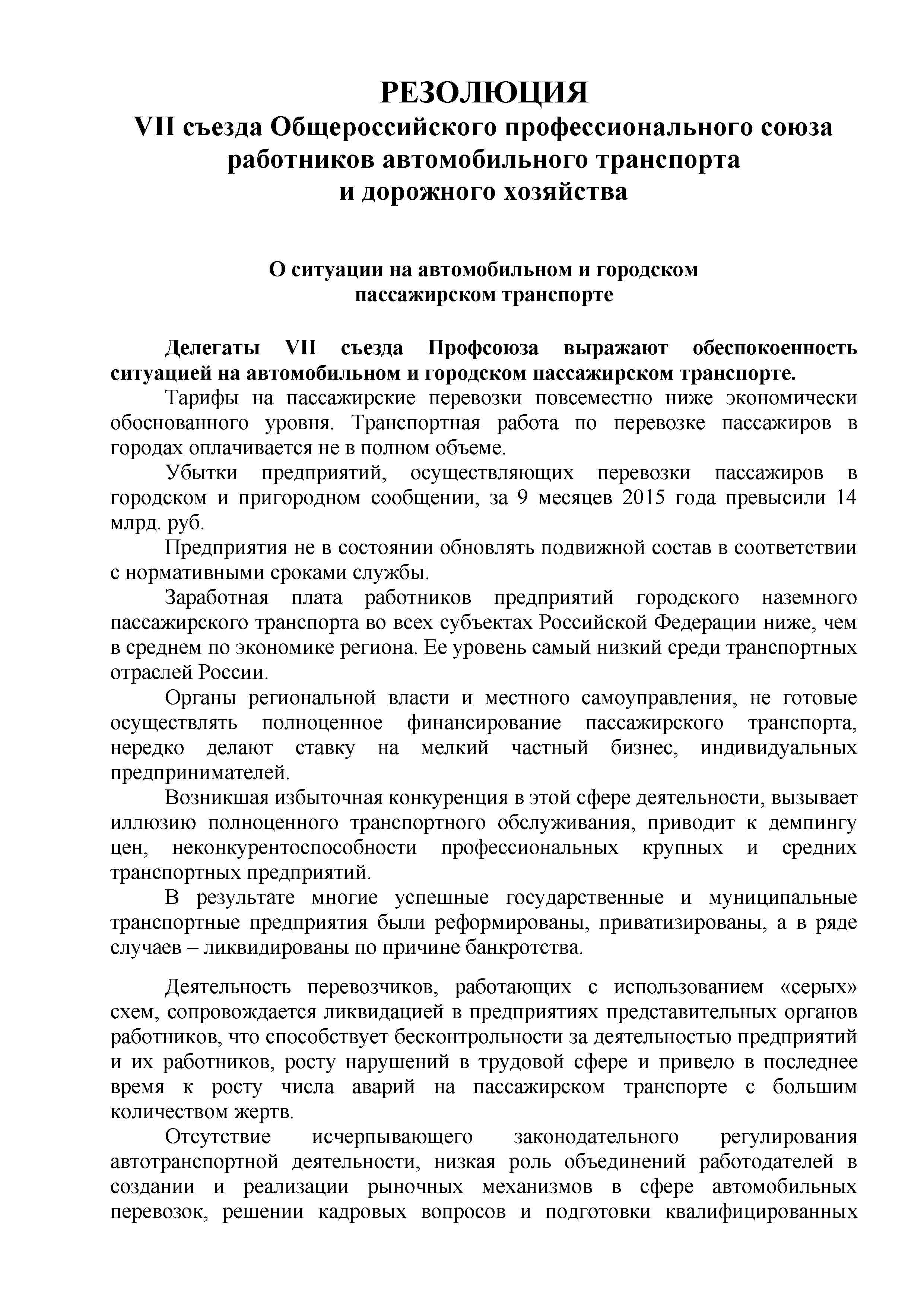 VIII съезд
 Общероссийского профсоюза работников автомобильного транспорта и дорожного хозяйства
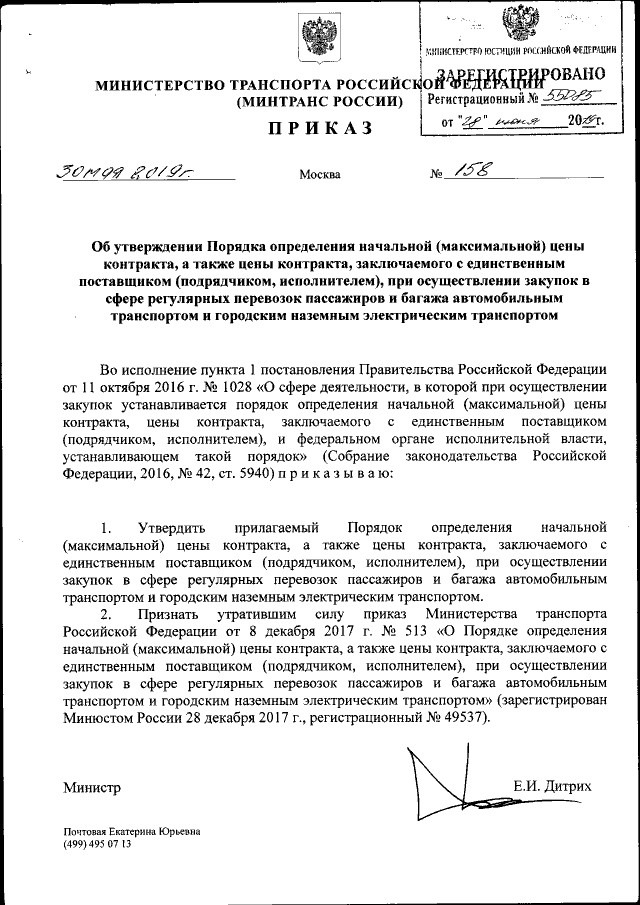 VIII съезд
 Общероссийского профсоюза работников автомобильного транспорта и дорожного хозяйства
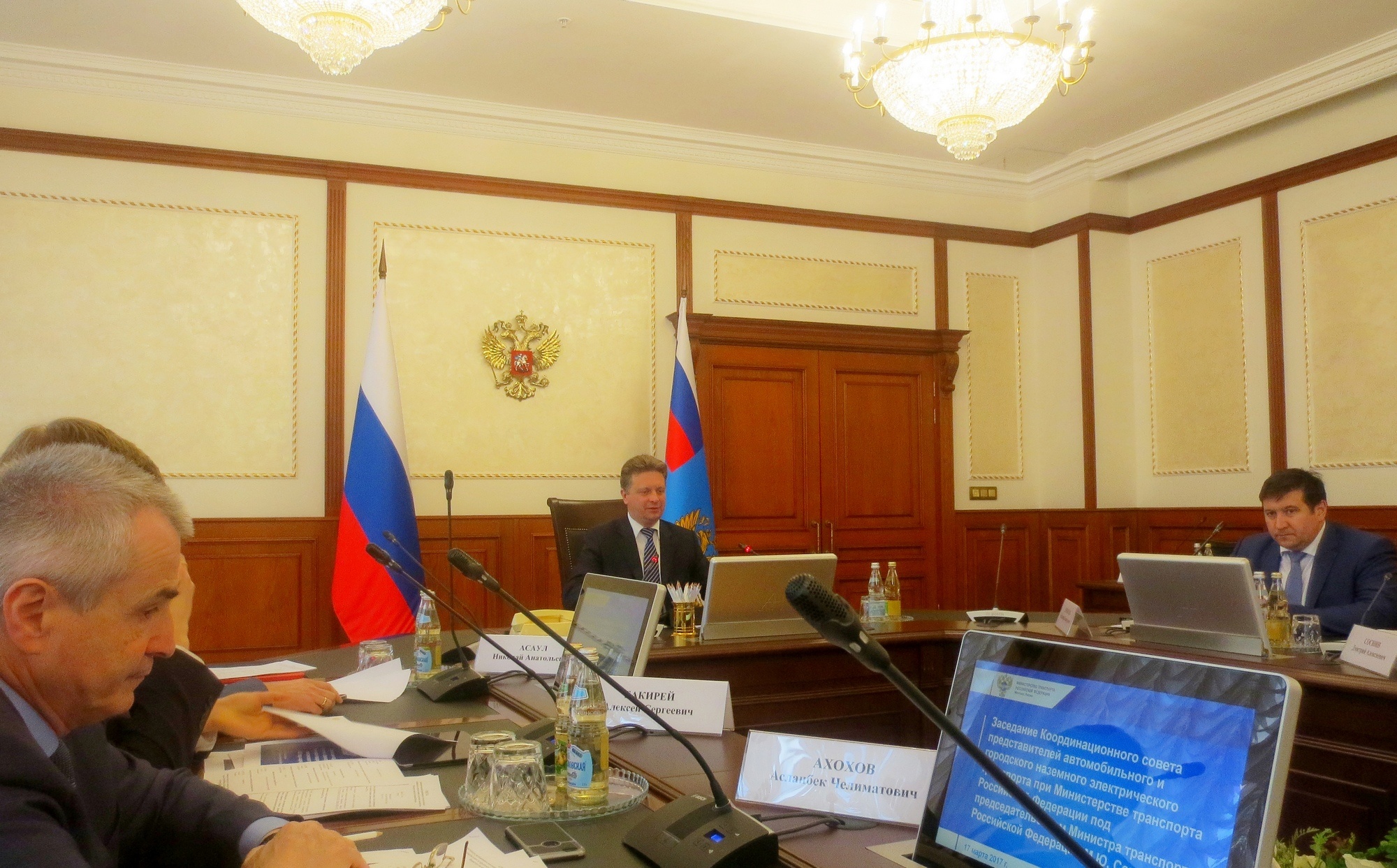 VIII съезд
 Общероссийского профсоюза работников автомобильного транспорта и дорожного хозяйства
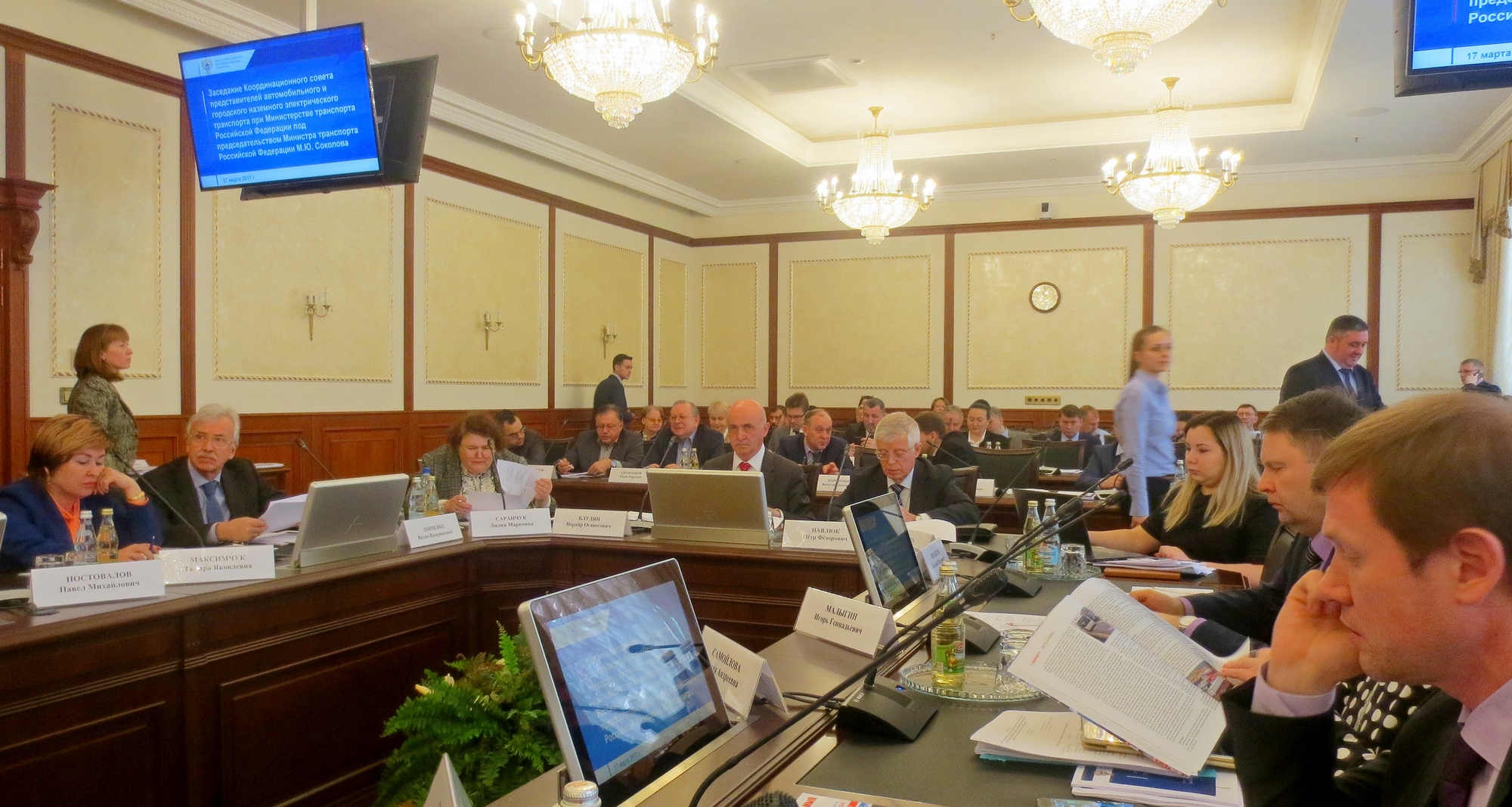 VIII съезд
 Общероссийского профсоюза работников автомобильного транспорта и дорожного хозяйства
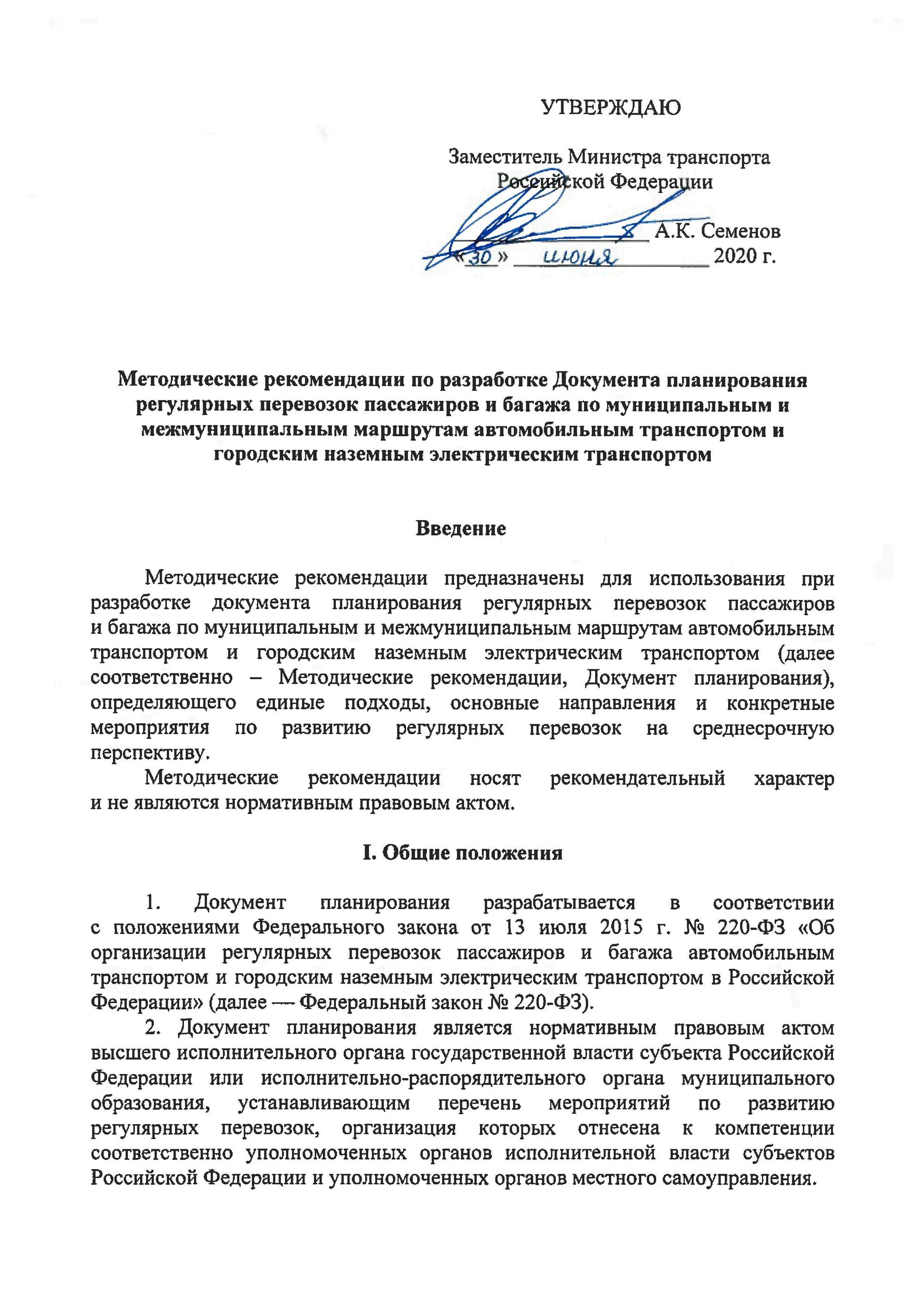 VIII съезд
 Общероссийского профсоюза работников автомобильного транспорта и дорожного хозяйства
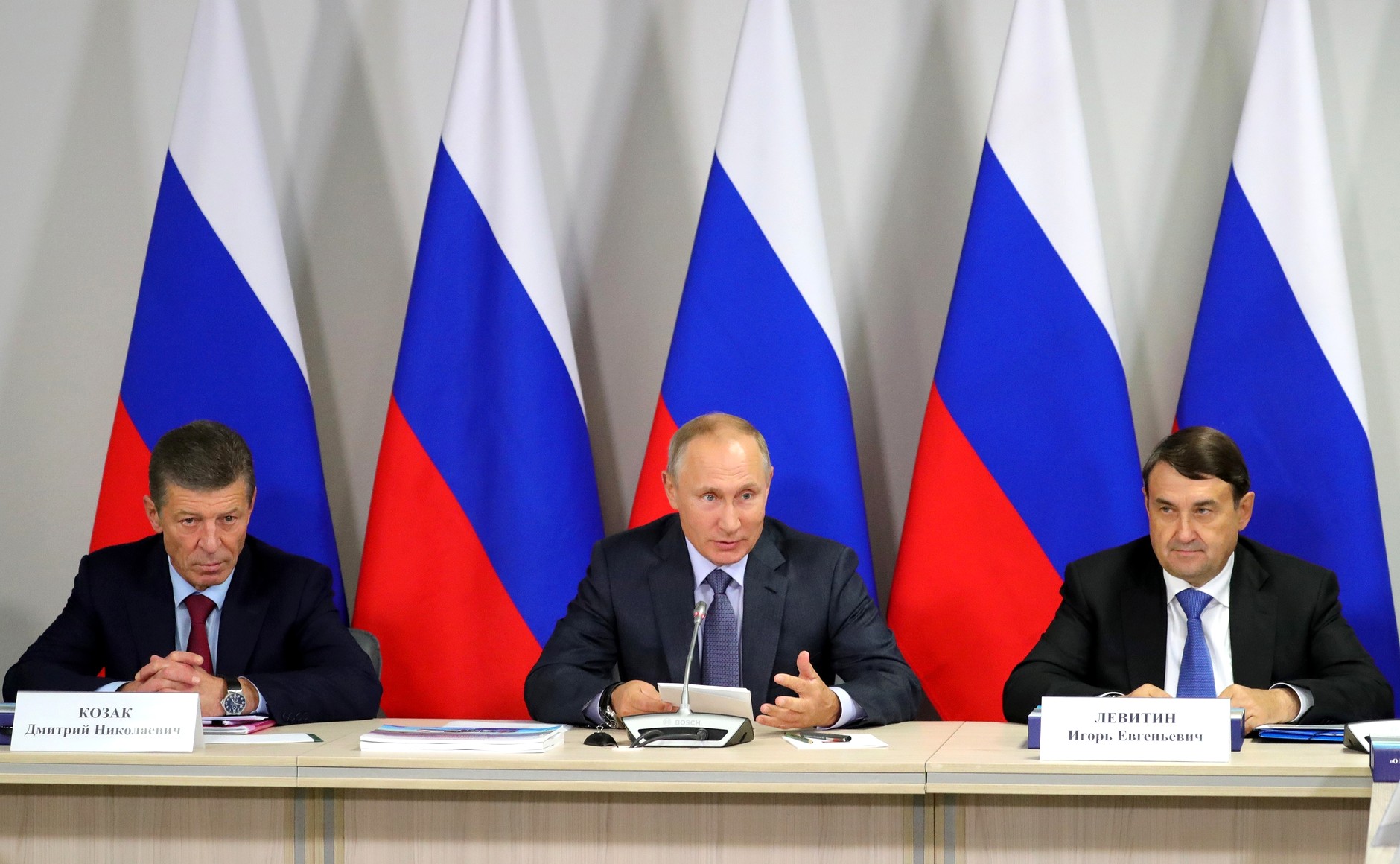 VIII съезд
 Общероссийского профсоюза работников автомобильного транспорта и дорожного хозяйства
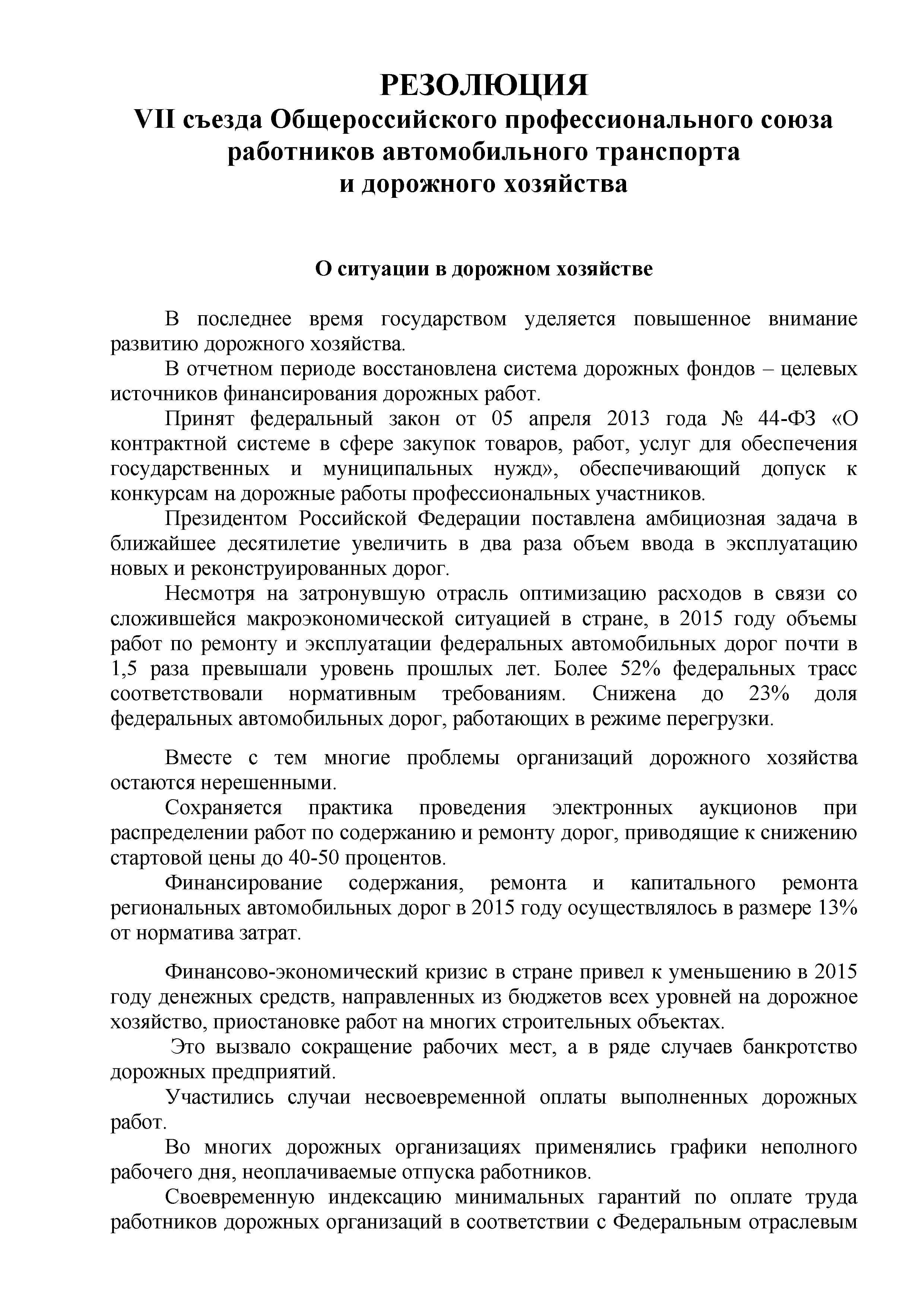 VIII съезд
 Общероссийского профсоюза работников автомобильного транспорта и дорожного хозяйства
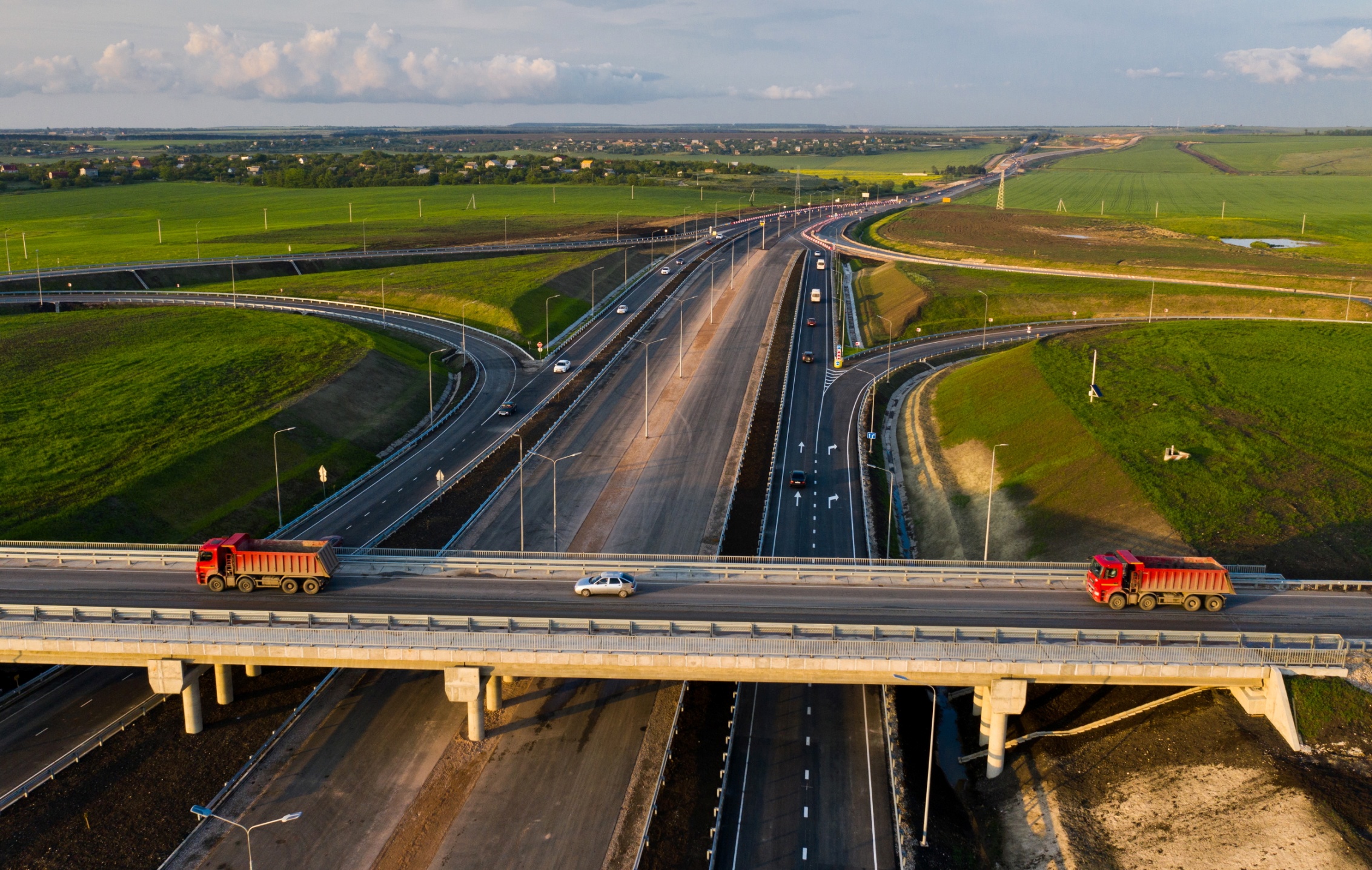 VIII съезд
 Общероссийского профсоюза работников автомобильного транспорта и дорожного хозяйства
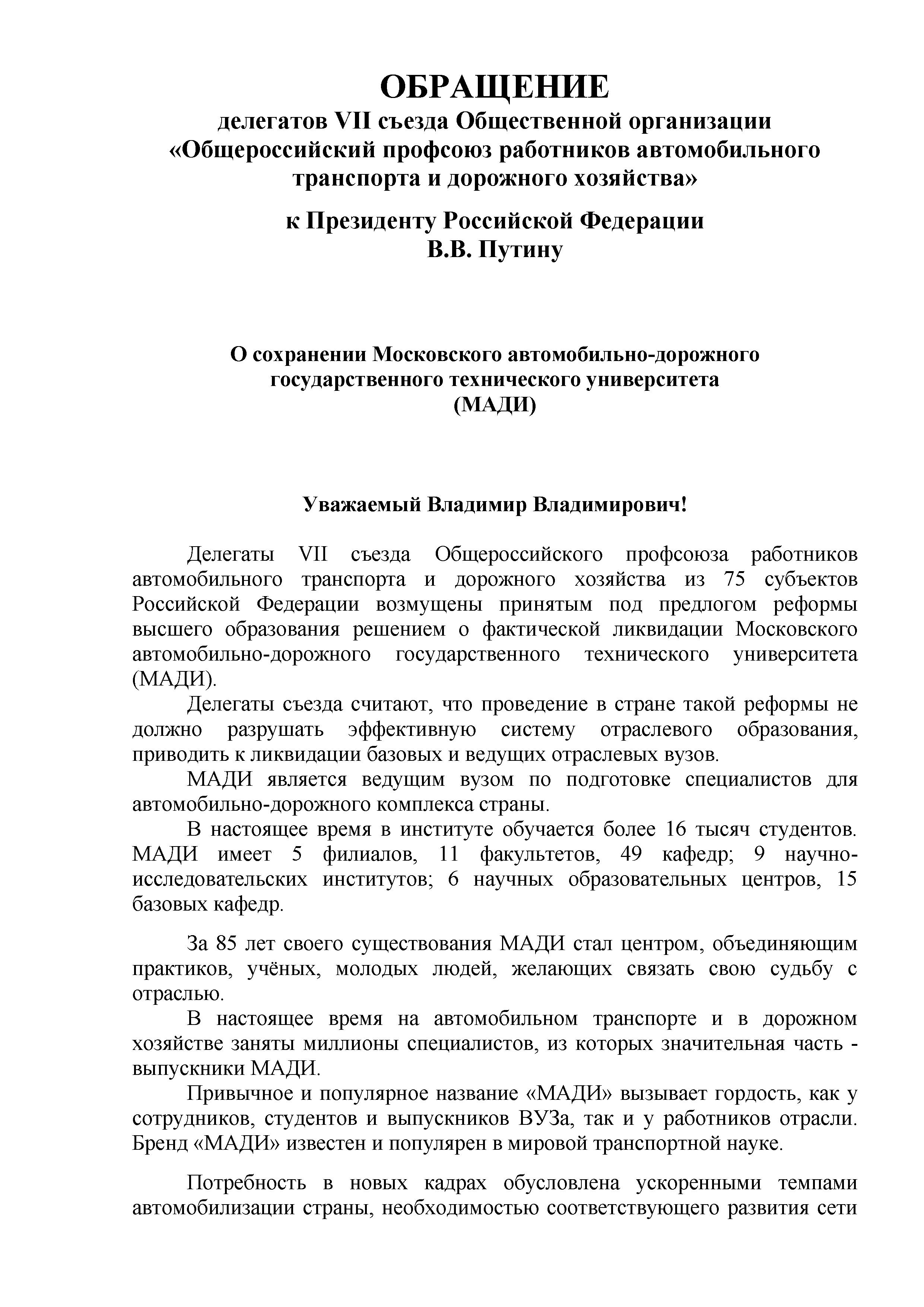 VIII съезд
 Общероссийского профсоюза работников автомобильного транспорта и дорожного хозяйства
ДОКЛАД«Об отчете Центрального комитета по выполнению решений VII съезда Профсоюза и Программе действий Общероссийского профсоюза работников автомобильного транспорта и дорожного хозяйства по защите социально-трудовых прав и интересов членов Профсоюза в 2021-2025 гг.»
Председатель Профсоюза Ломакин В.В.

25 мая 2021 года
VIII съезд
 Общероссийского профсоюза работников автомобильного транспорта и дорожного хозяйства
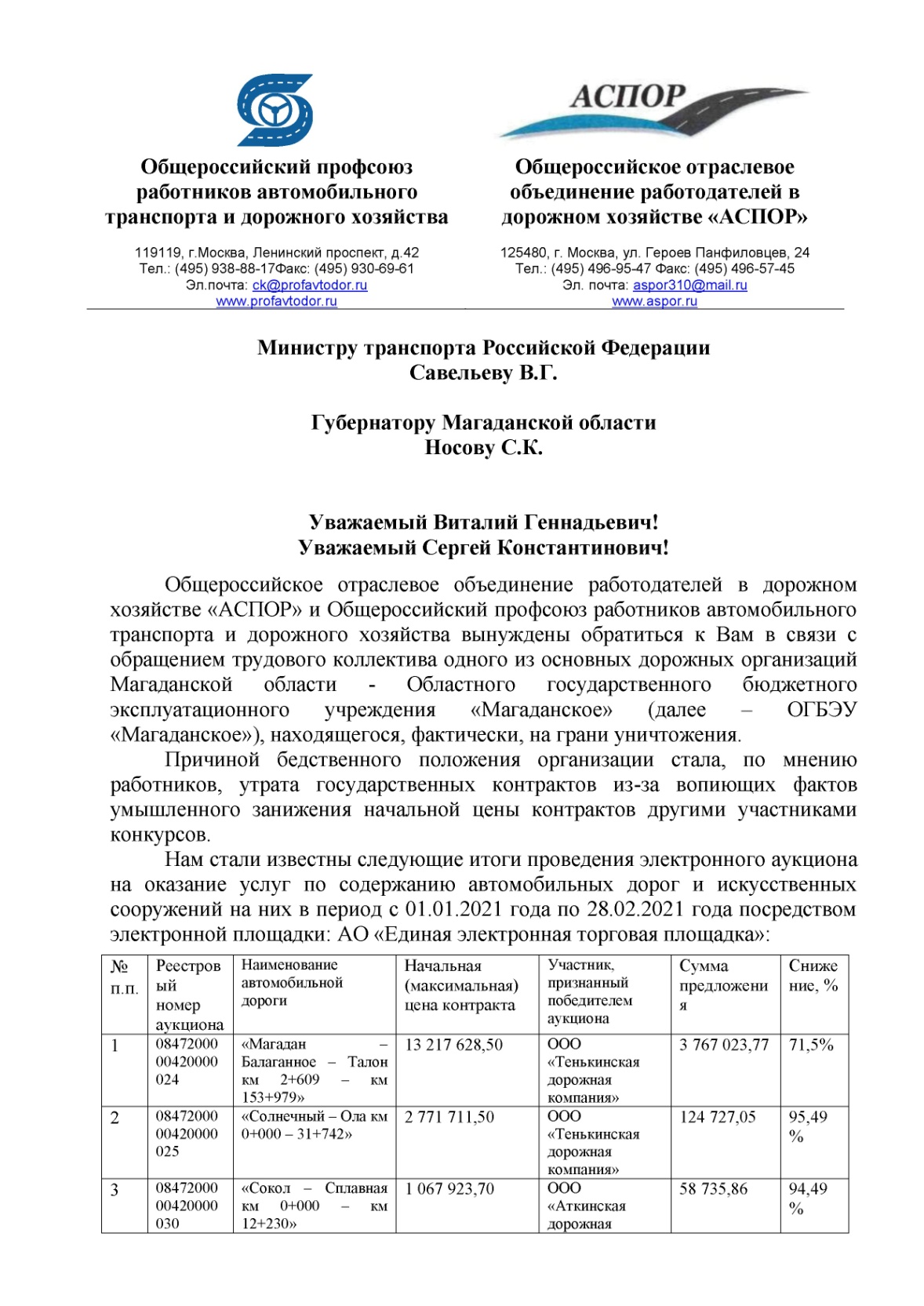 VIII съезд
 Общероссийского профсоюза работников автомобильного транспорта и дорожного хозяйства
ДОКЛАД«Об отчете Центрального комитета по выполнению решений VII съезда Профсоюза и Программе действий Общероссийского профсоюза работников автомобильного транспорта и дорожного хозяйства по защите социально-трудовых прав и интересов членов Профсоюза в 2021-2025 гг.»
Председатель Профсоюза Ломакин В.В.

25 мая 2021 года
VIII съезд
 Общероссийского профсоюза работников автомобильного транспорта и дорожного хозяйства
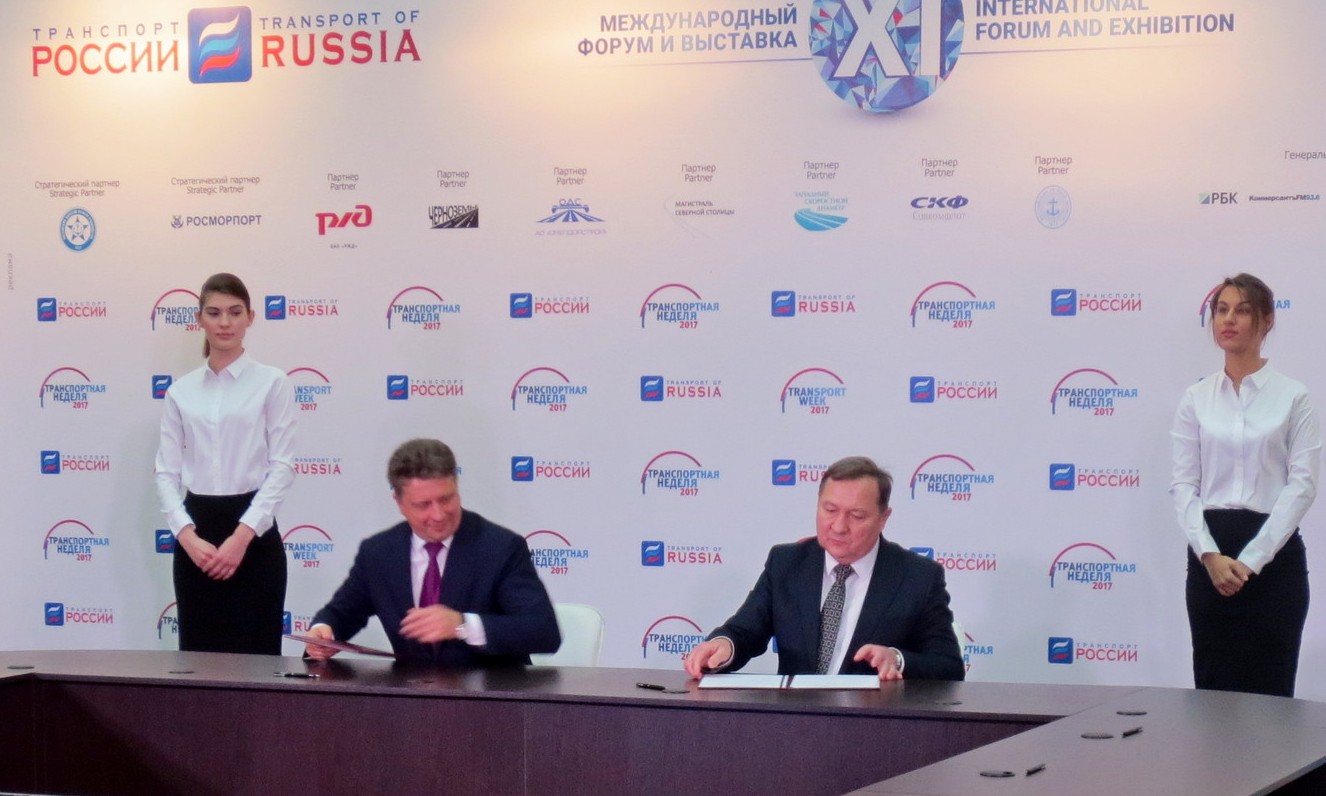 VIII съезд
 Общероссийского профсоюза работников автомобильного транспорта и дорожного хозяйства
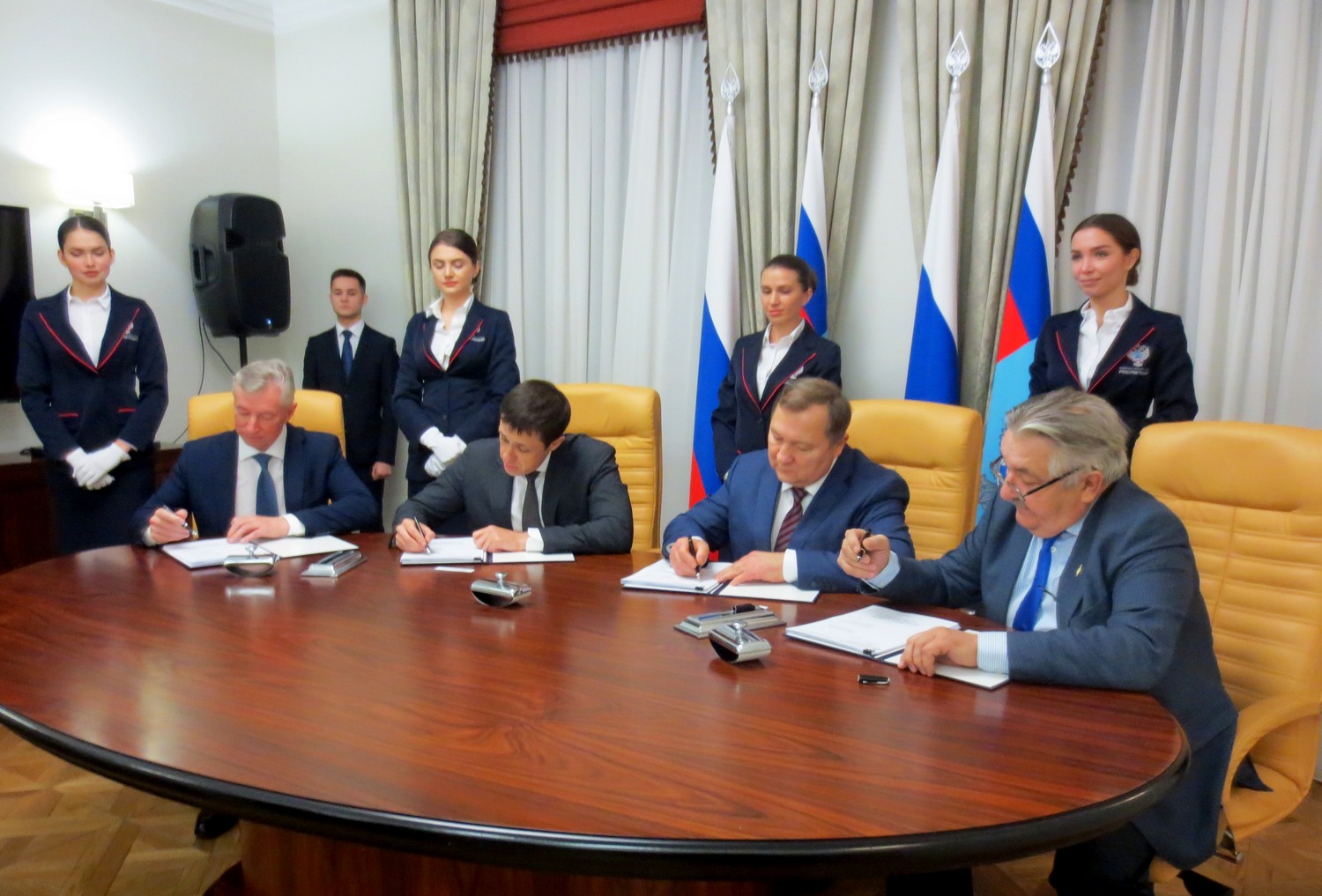 VIII съезд
 Общероссийского профсоюза работников автомобильного транспорта и дорожного хозяйства
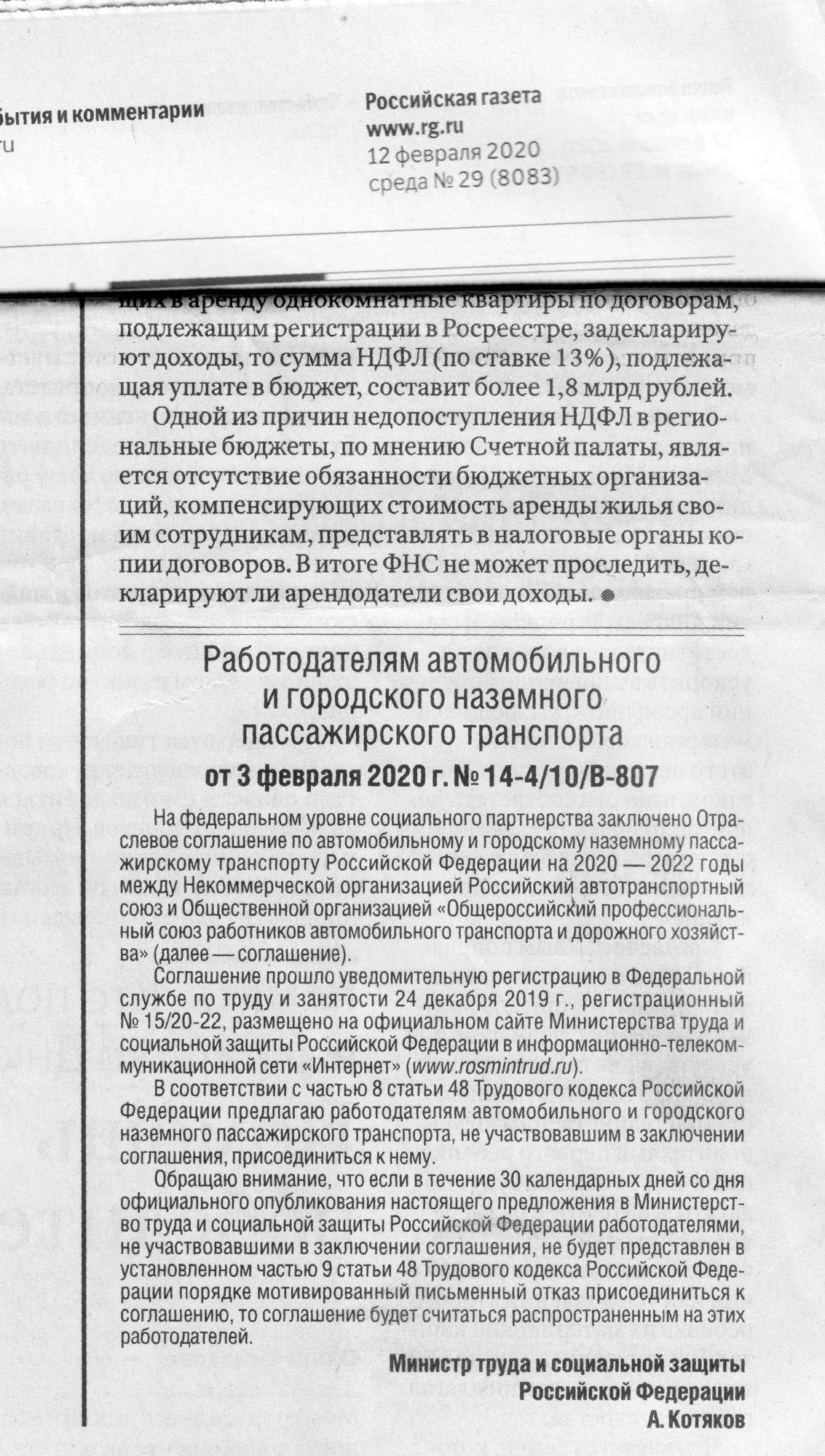 VIII съезд
 Общероссийского профсоюза работников автомобильного транспорта и дорожного хозяйства
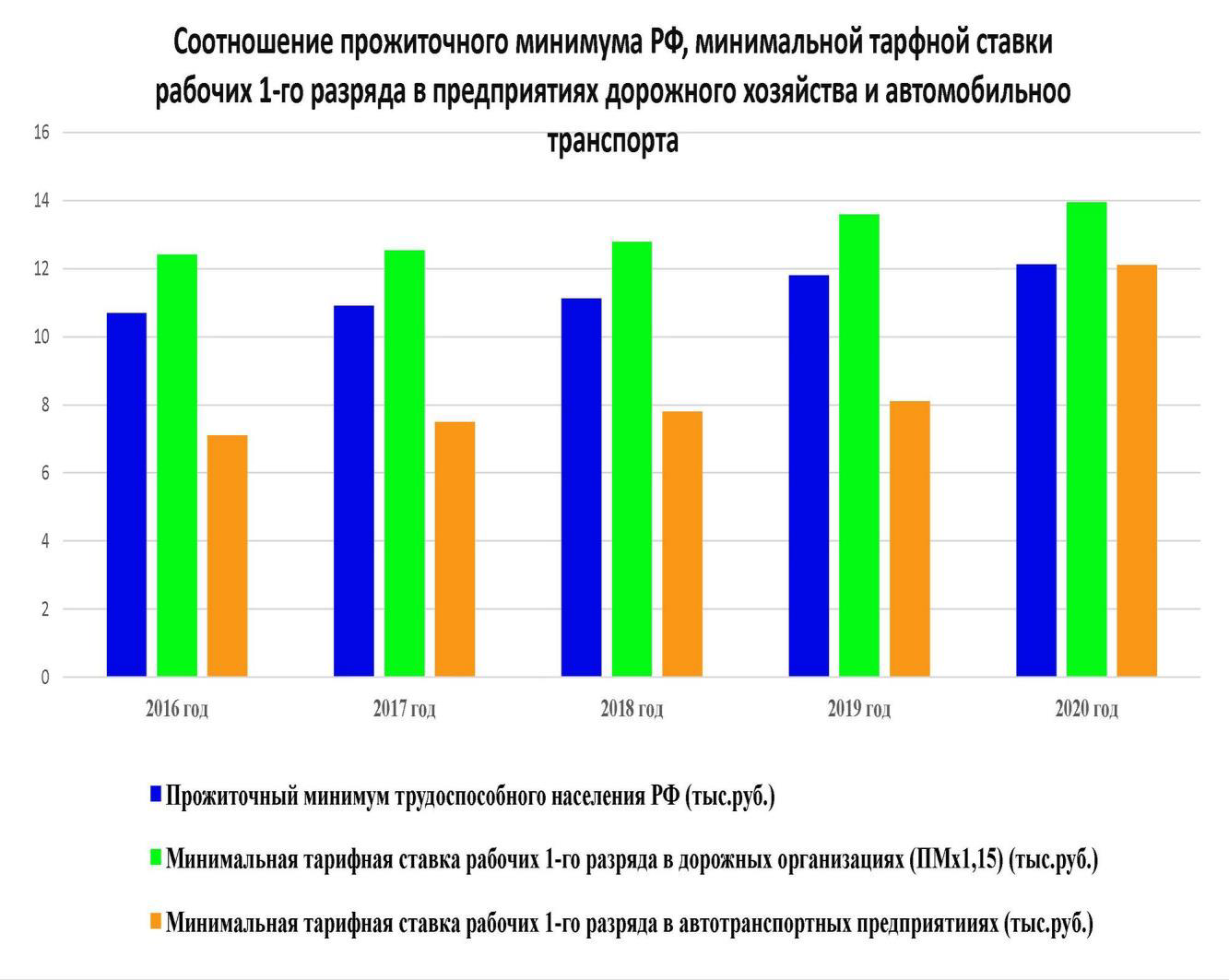 VIII съезд
 Общероссийского профсоюза работников автомобильного транспорта и дорожного хозяйства
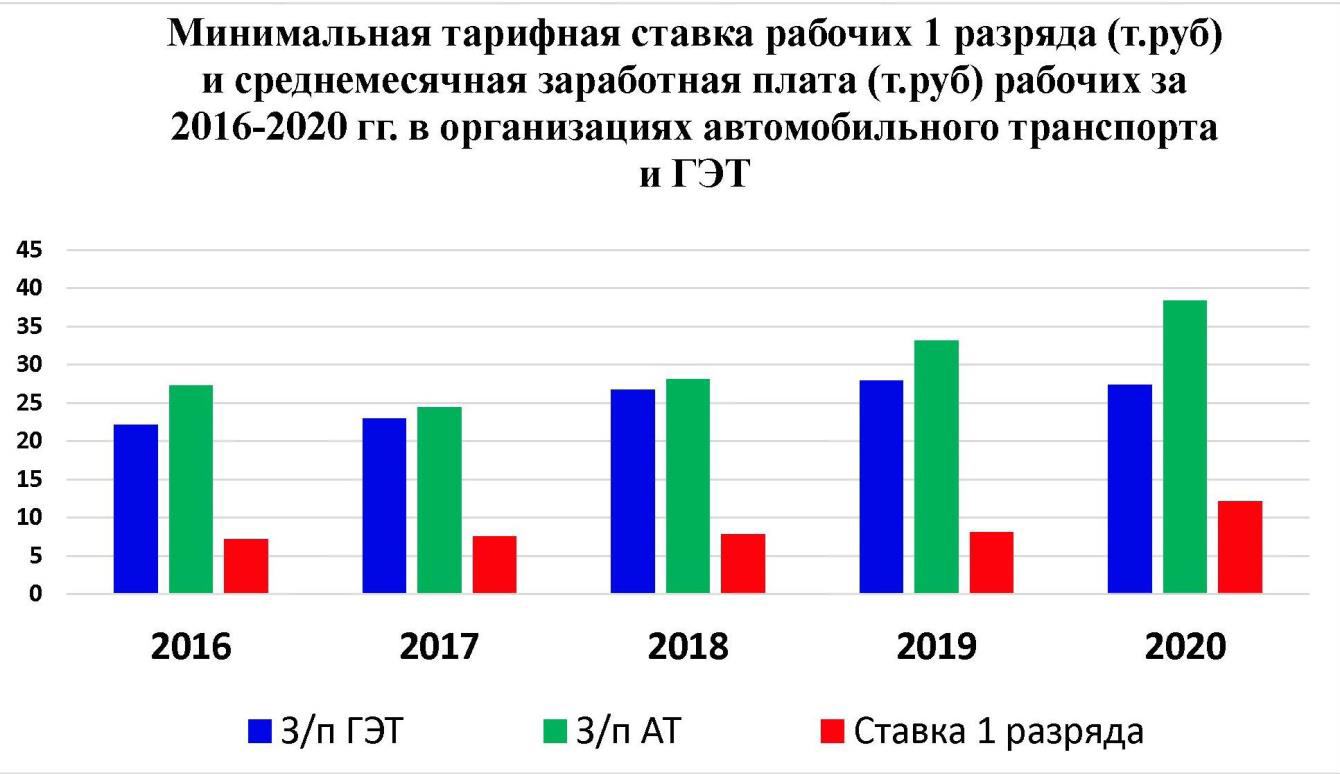 VIII съезд
 Общероссийского профсоюза работников автомобильного транспорта и дорожного хозяйства
ДОКЛАД«Об отчете Центрального комитета по выполнению решений VII съезда Профсоюза и Программе действий Общероссийского профсоюза работников автомобильного транспорта и дорожного хозяйства по защите социально-трудовых прав и интересов членов Профсоюза в 2021-2025 гг.»
Председатель Профсоюза Ломакин В.В.

25 мая 2021 года
VIII съезд
 Общероссийского профсоюза работников автомобильного транспорта и дорожного хозяйства
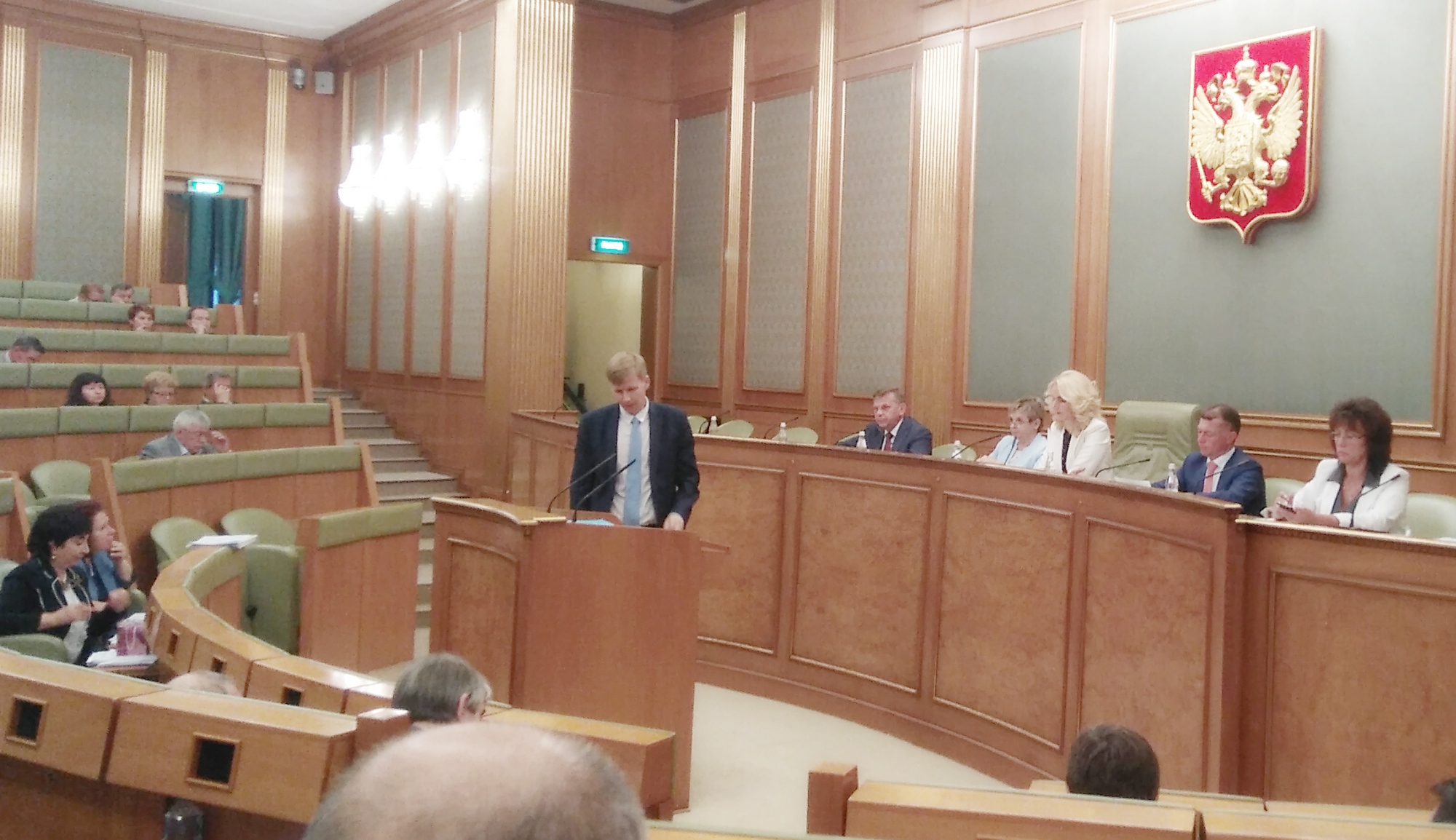 VIII съезд
 Общероссийского профсоюза работников автомобильного транспорта и дорожного хозяйства
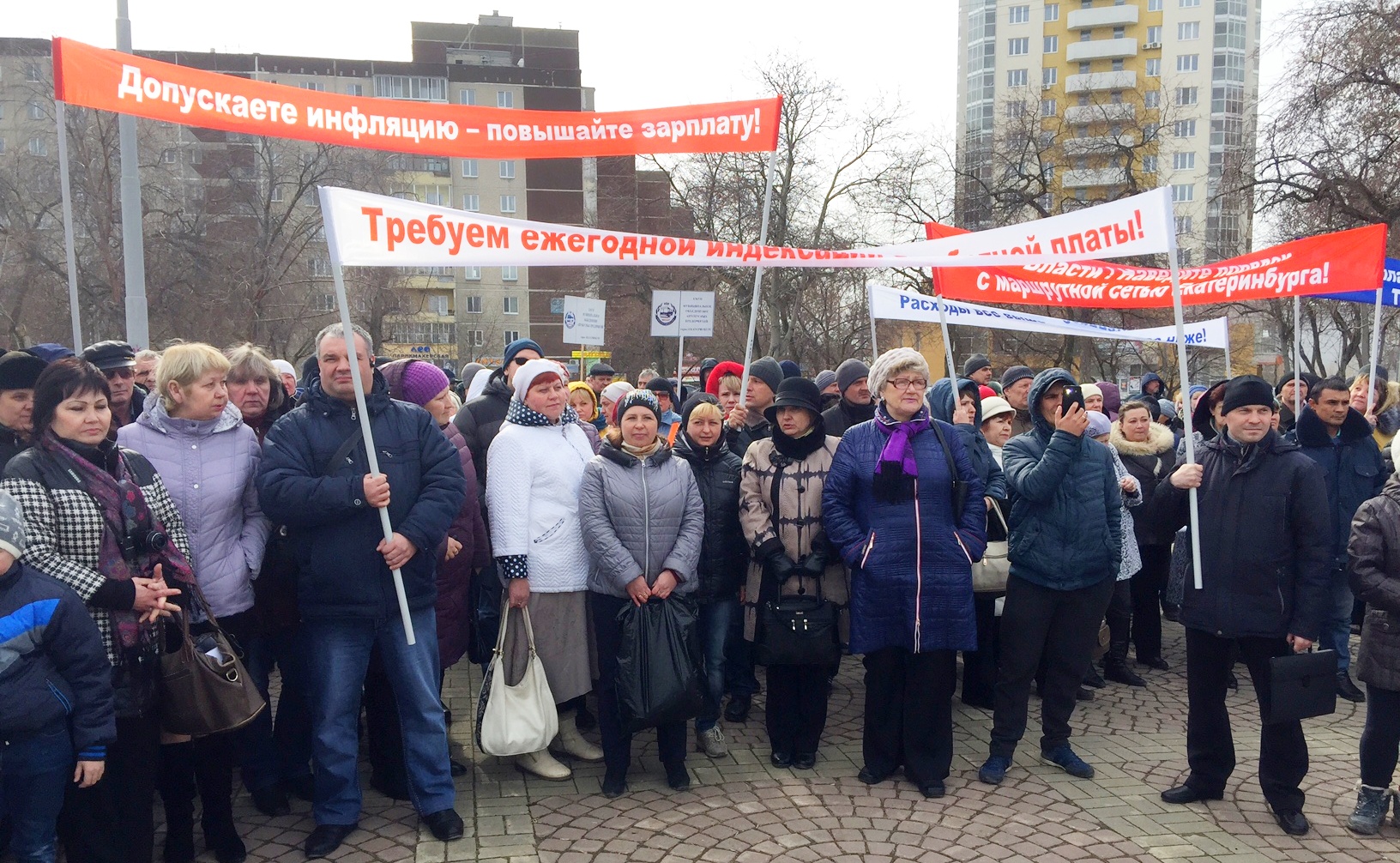 VIII съезд
 Общероссийского профсоюза работников автомобильного транспорта и дорожного хозяйства
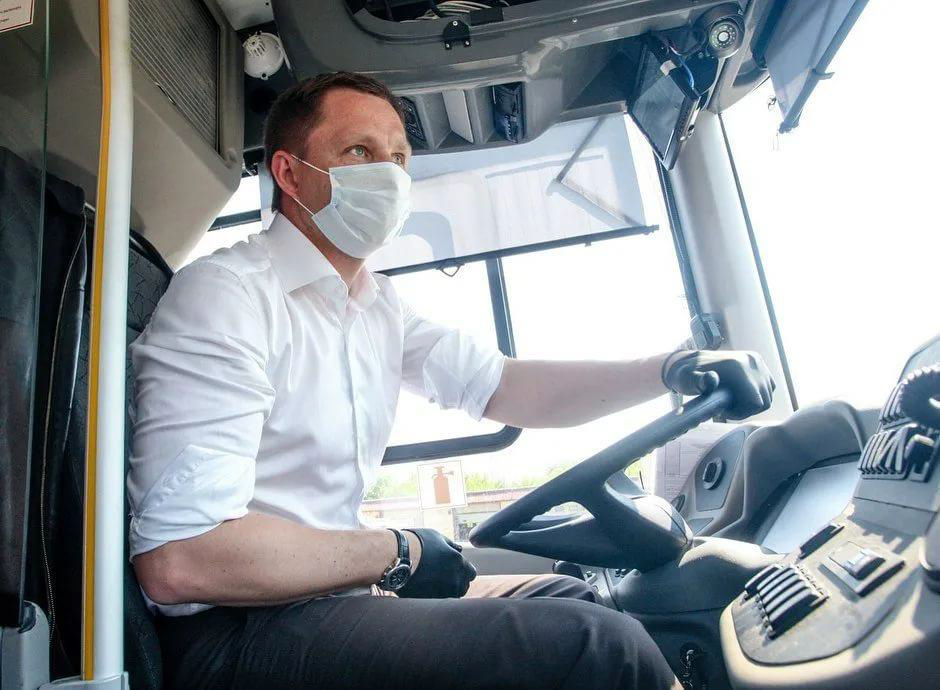 VIII съезд
 Общероссийского профсоюза работников автомобильного транспорта и дорожного хозяйства
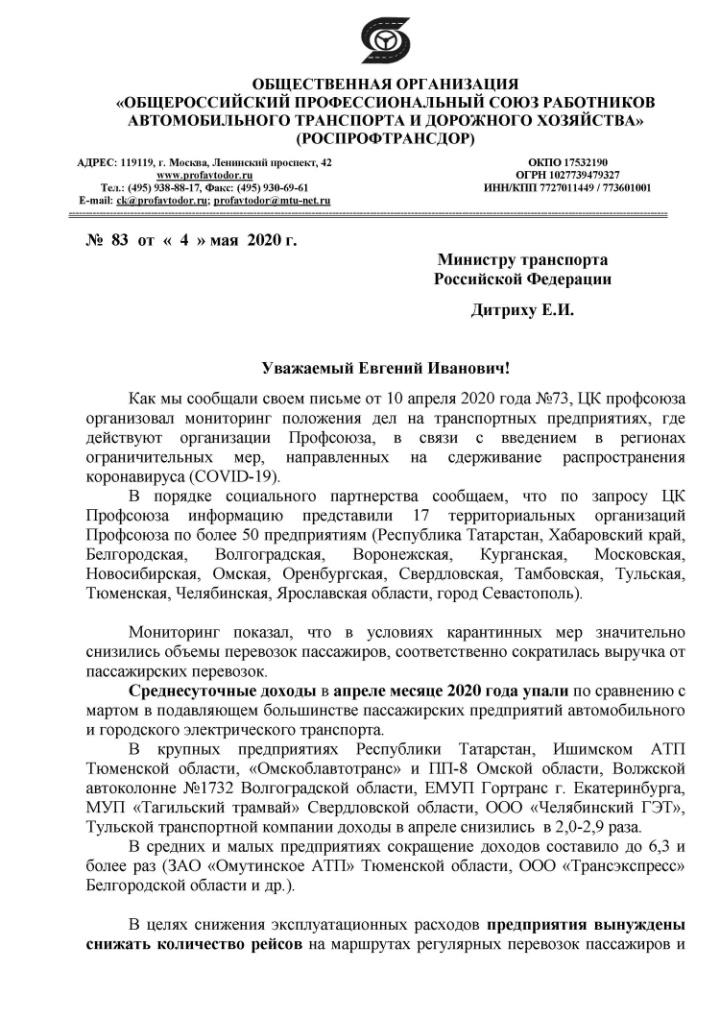 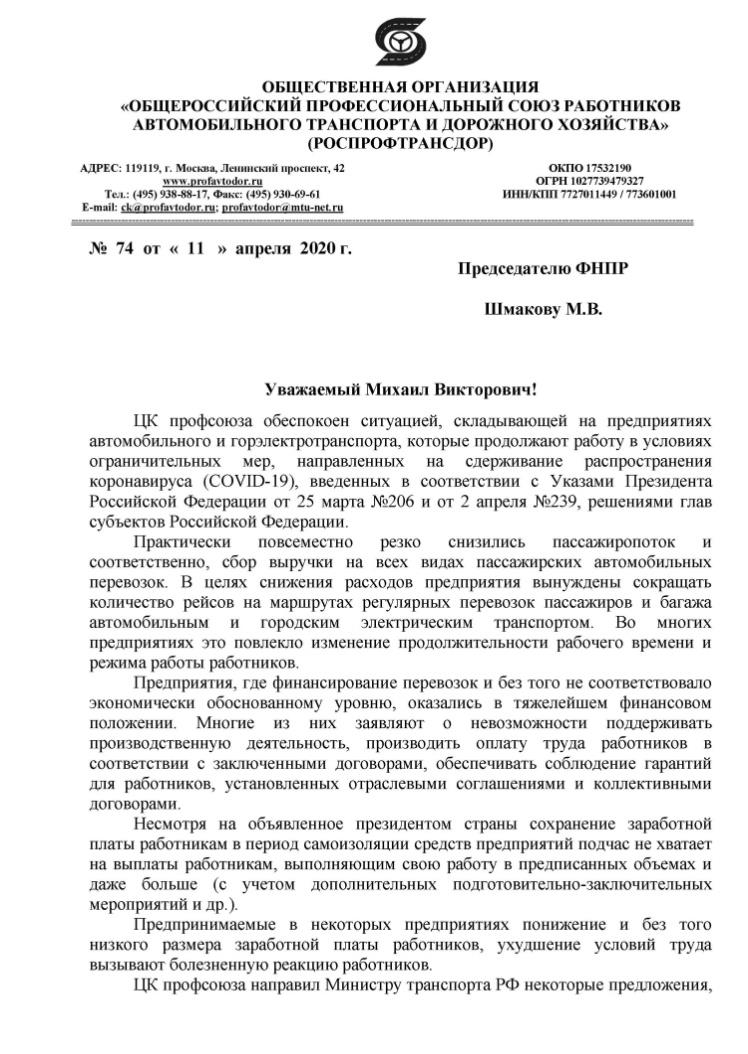 VIII съезд
 Общероссийского профсоюза работников автомобильного транспорта и дорожного хозяйства
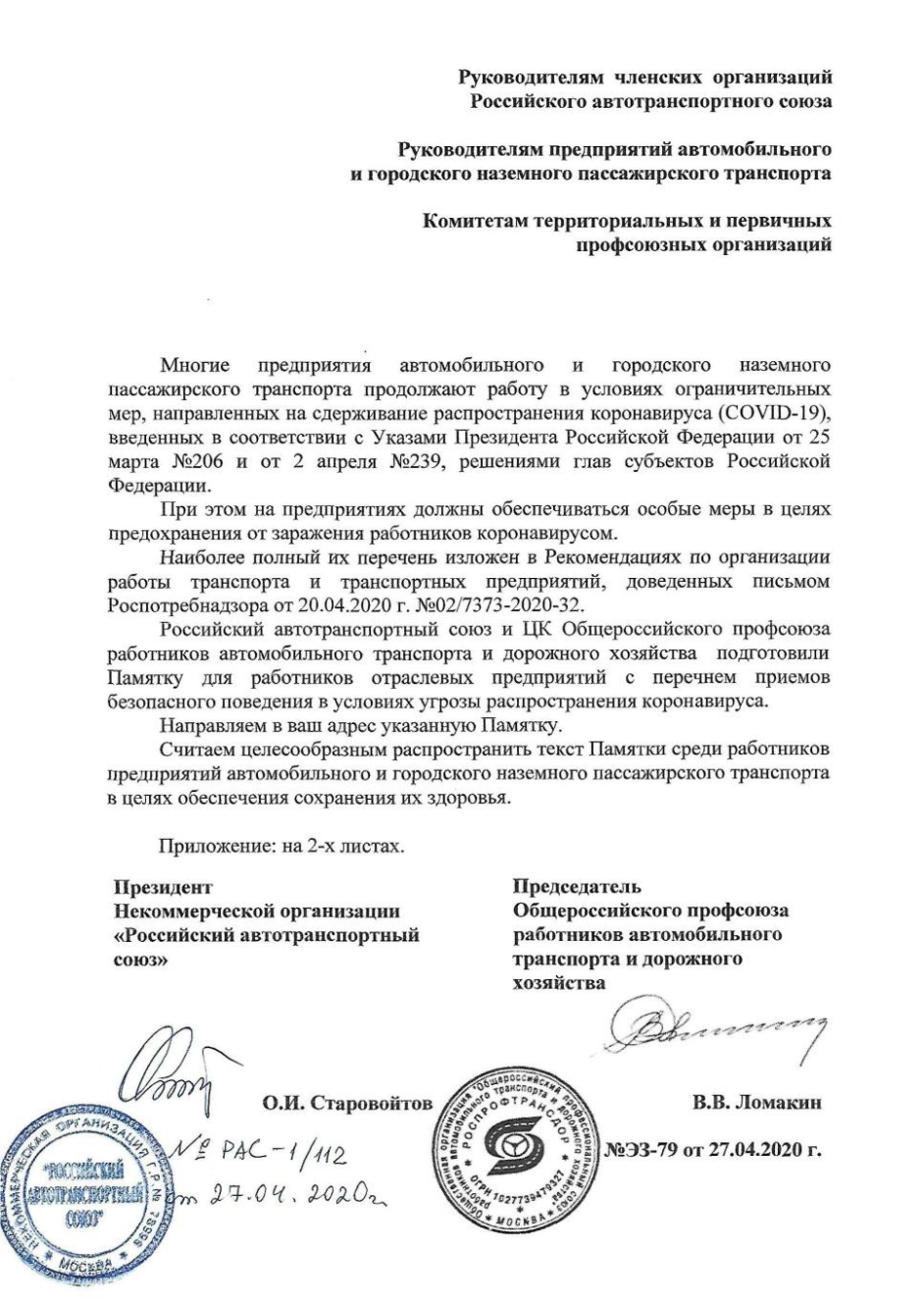 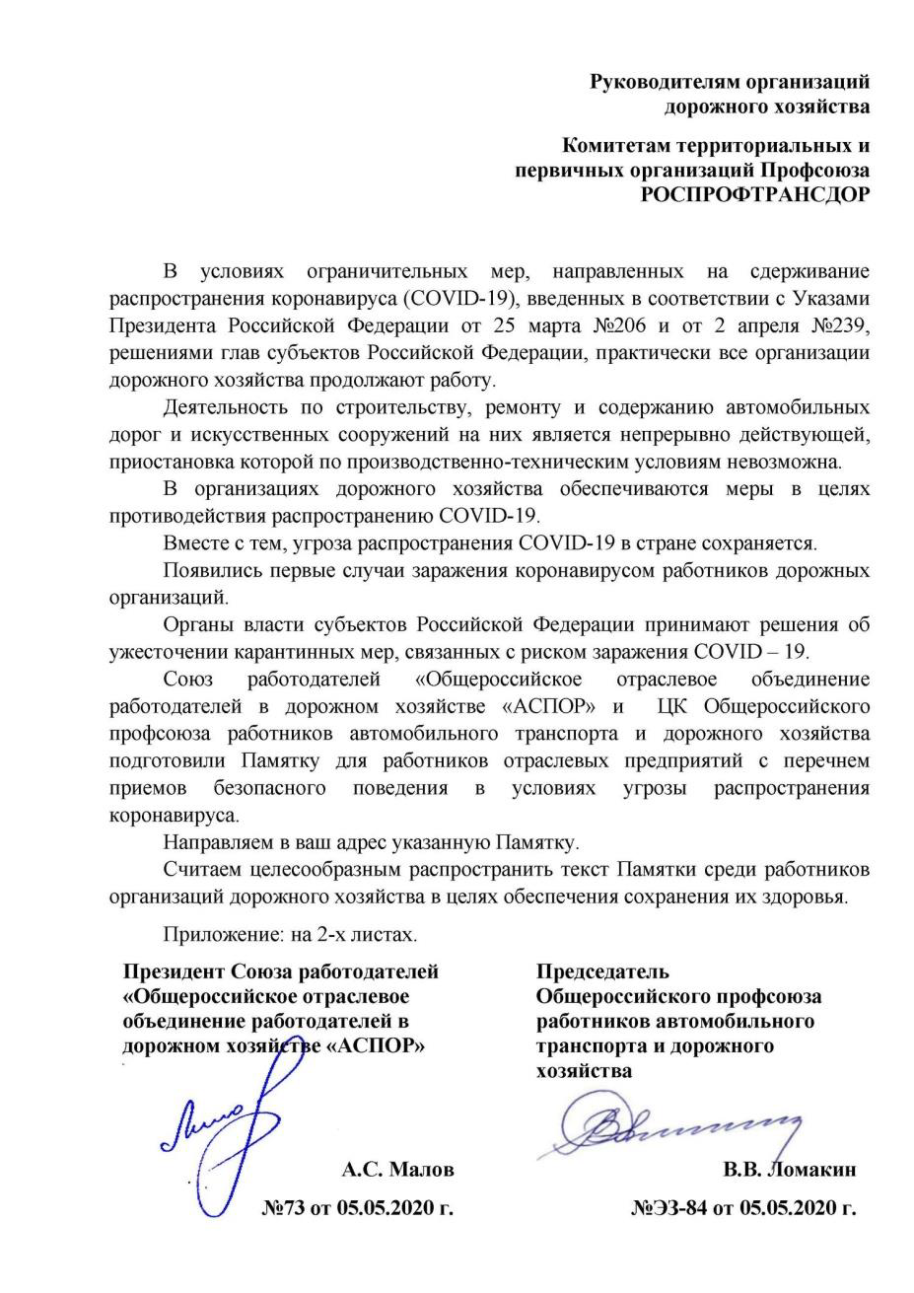 VIII съезд
 Общероссийского профсоюза работников автомобильного транспорта и дорожного хозяйства
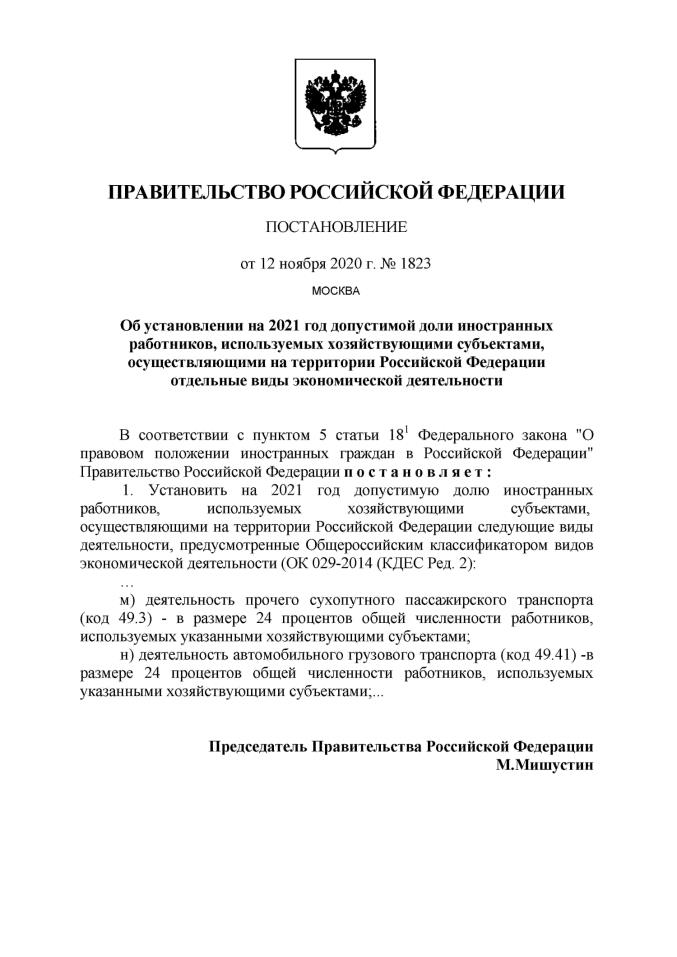 VIII съезд
 Общероссийского профсоюза работников автомобильного транспорта и дорожного хозяйства
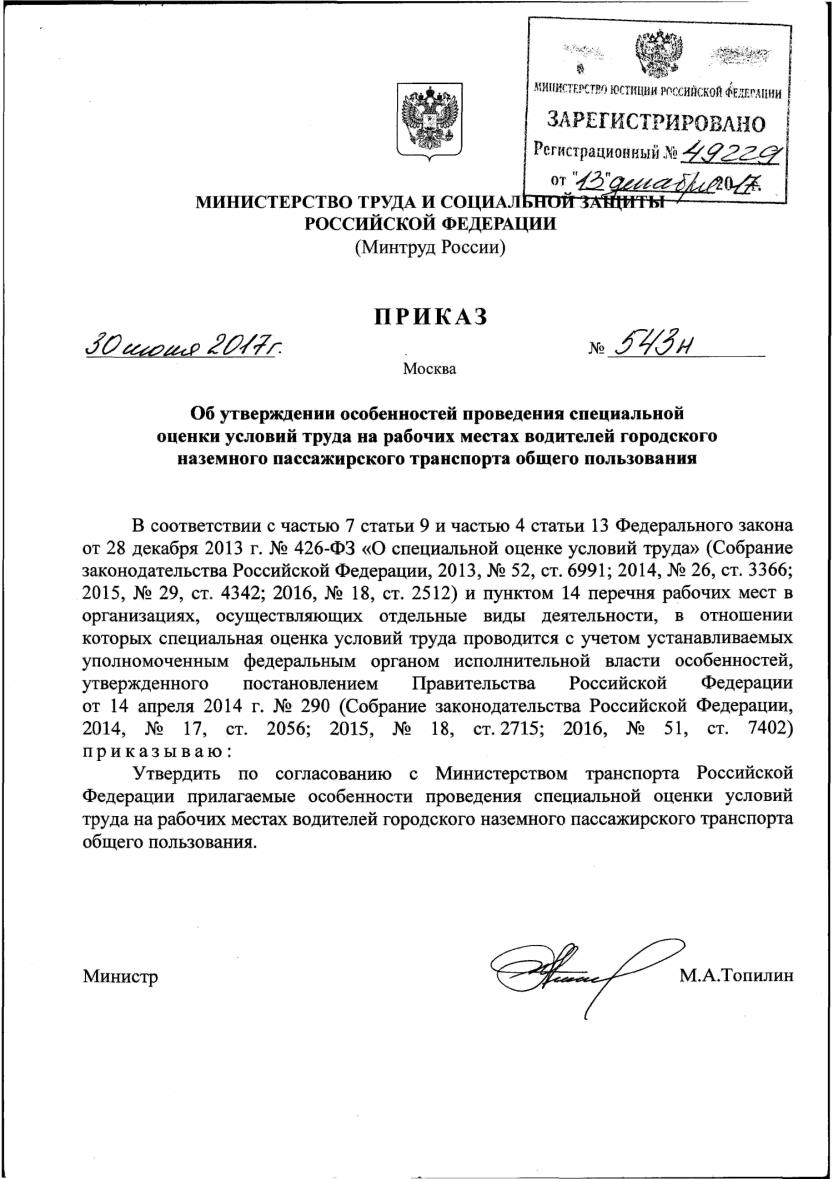 VIII съезд
 Общероссийского профсоюза работников автомобильного транспорта и дорожного хозяйства
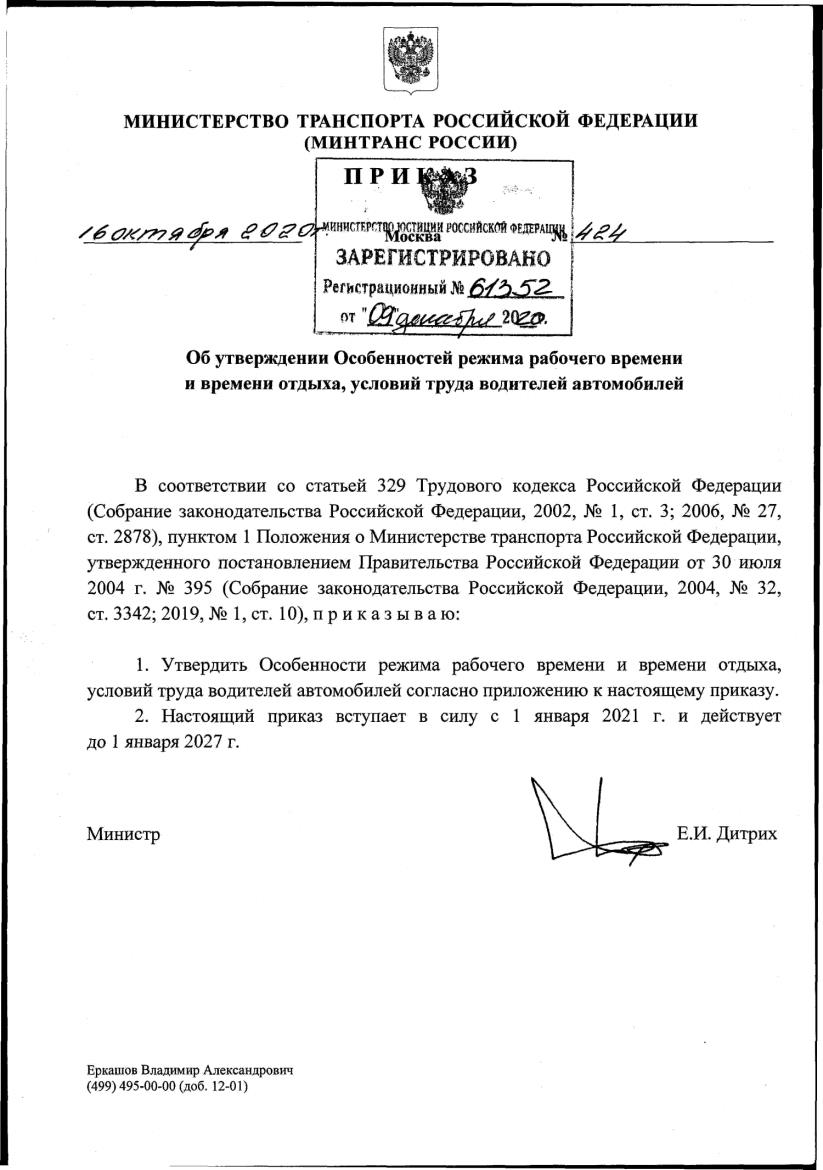 VIII съезд
 Общероссийского профсоюза работников автомобильного транспорта и дорожного хозяйства
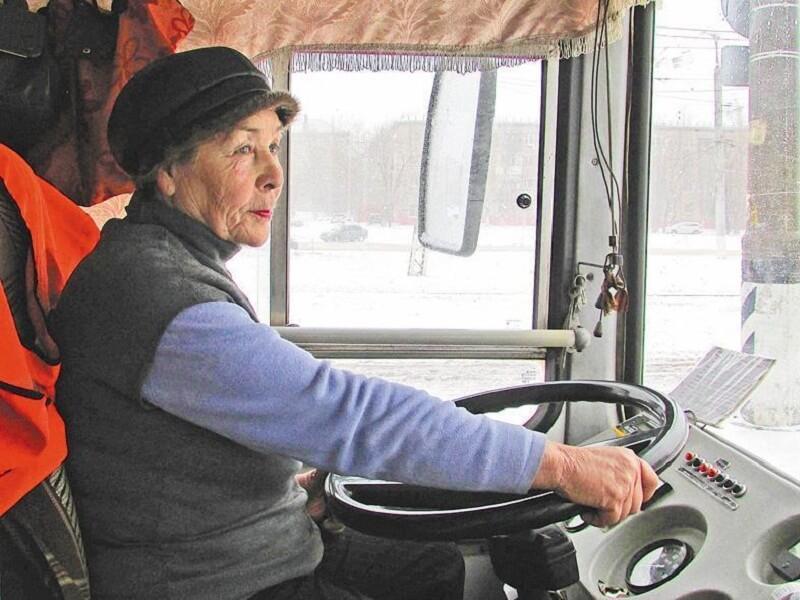 VIII съезд
 Общероссийского профсоюза работников автомобильного транспорта и дорожного хозяйства
ДОКЛАД«Об отчете Центрального комитета по выполнению решений VII съезда Профсоюза и Программе действий Общероссийского профсоюза работников автомобильного транспорта и дорожного хозяйства по защите социально-трудовых прав и интересов членов Профсоюза в 2021-2025 гг.»
Председатель Профсоюза Ломакин В.В.

25 мая 2021 года
VIII съезд
 Общероссийского профсоюза работников автомобильного транспорта и дорожного хозяйства
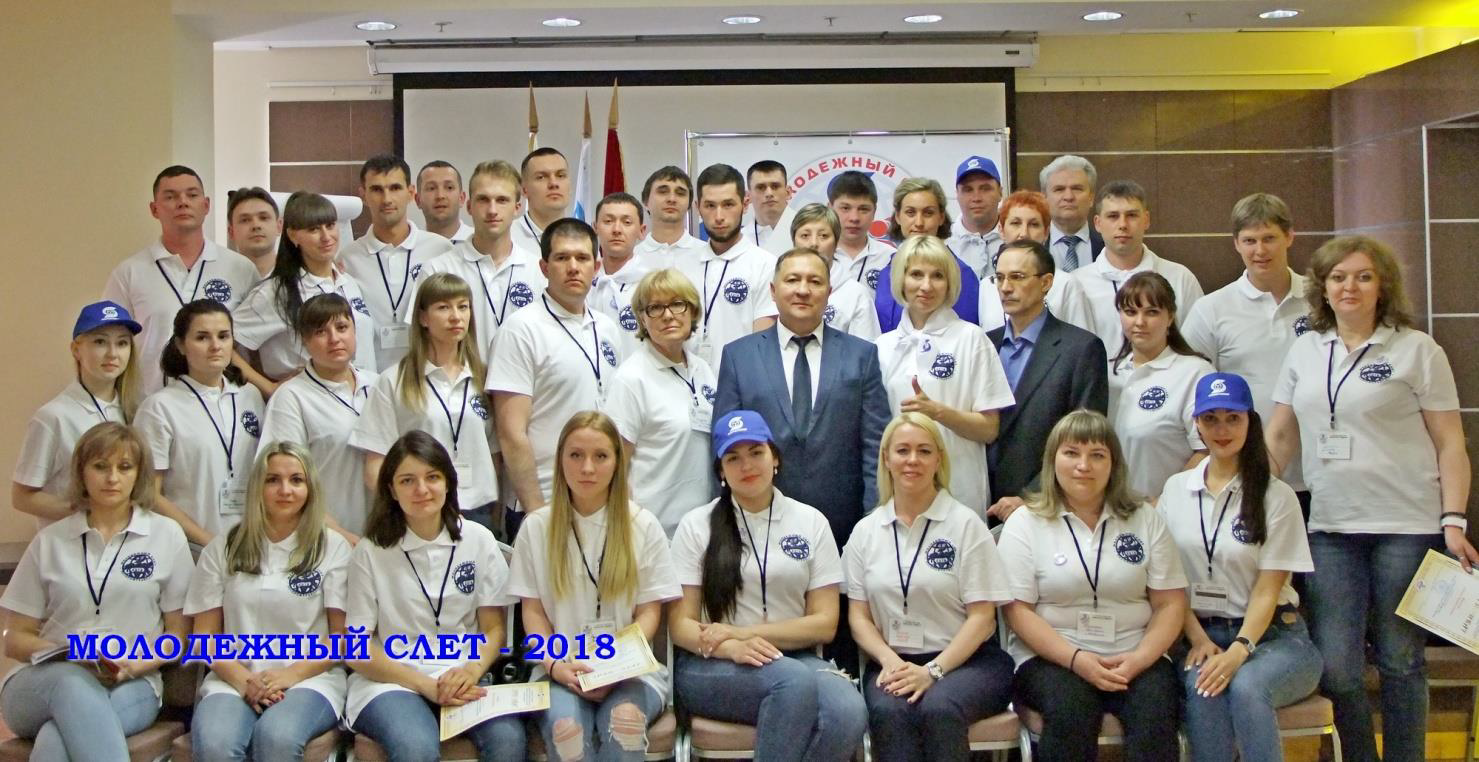 VIII съезд
 Общероссийского профсоюза работников автомобильного транспорта и дорожного хозяйства
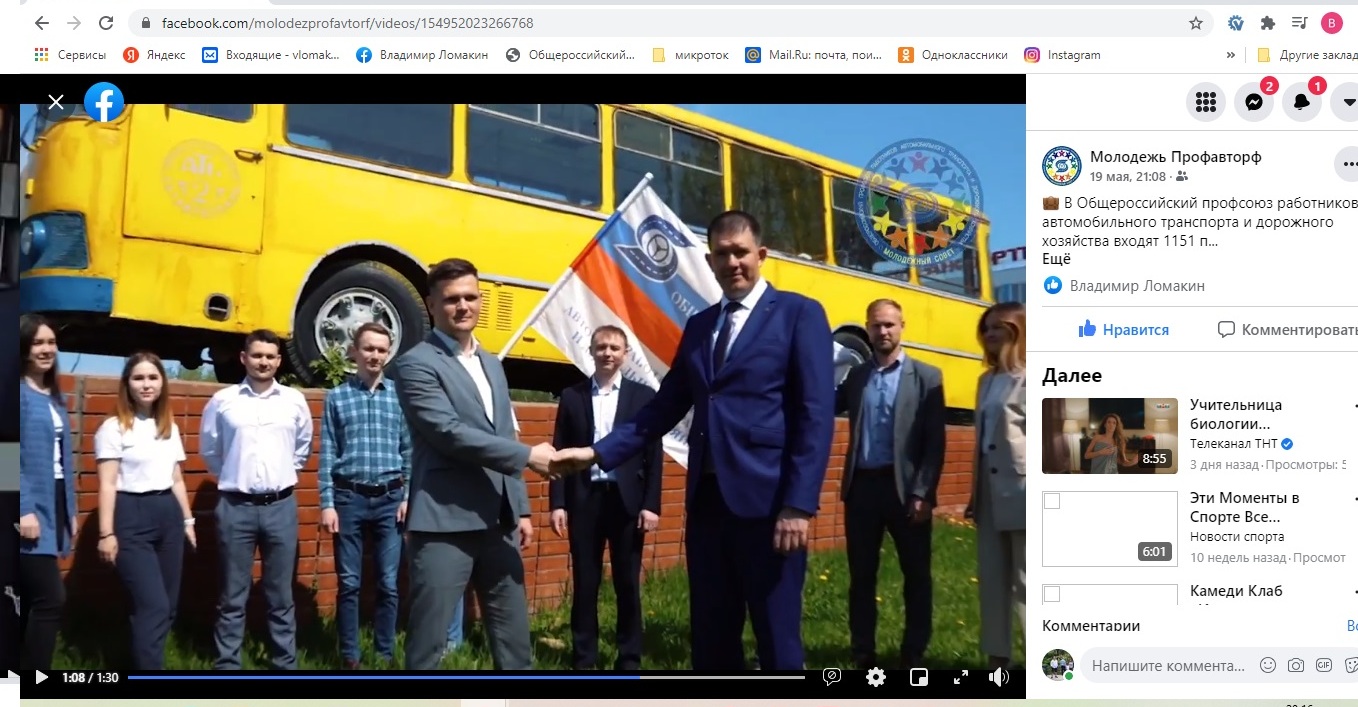 VIII съезд
 Общероссийского профсоюза работников автомобильного транспорта и дорожного хозяйства
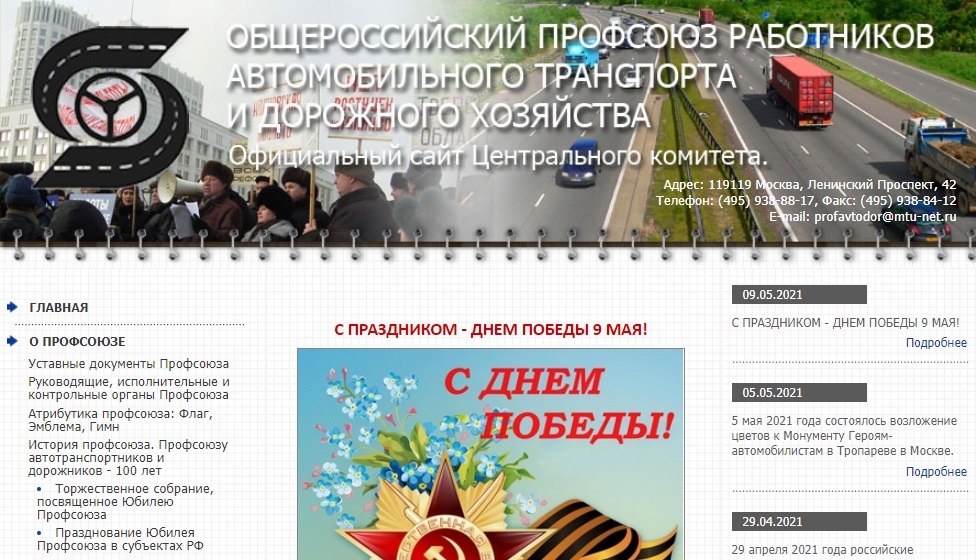 VIII съезд
 Общероссийского профсоюза работников автомобильного транспорта и дорожного хозяйства
ДОКЛАД«Об отчете Центрального комитета по выполнению решений VII съезда Профсоюза и Программе действий Общероссийского профсоюза работников автомобильного транспорта и дорожного хозяйства по защите социально-трудовых прав и интересов членов Профсоюза в 2021-2025 гг.»
Председатель Профсоюза Ломакин В.В.

25 мая 2021 года
VIII съезд
 Общероссийского профсоюза работников автомобильного транспорта и дорожного хозяйства
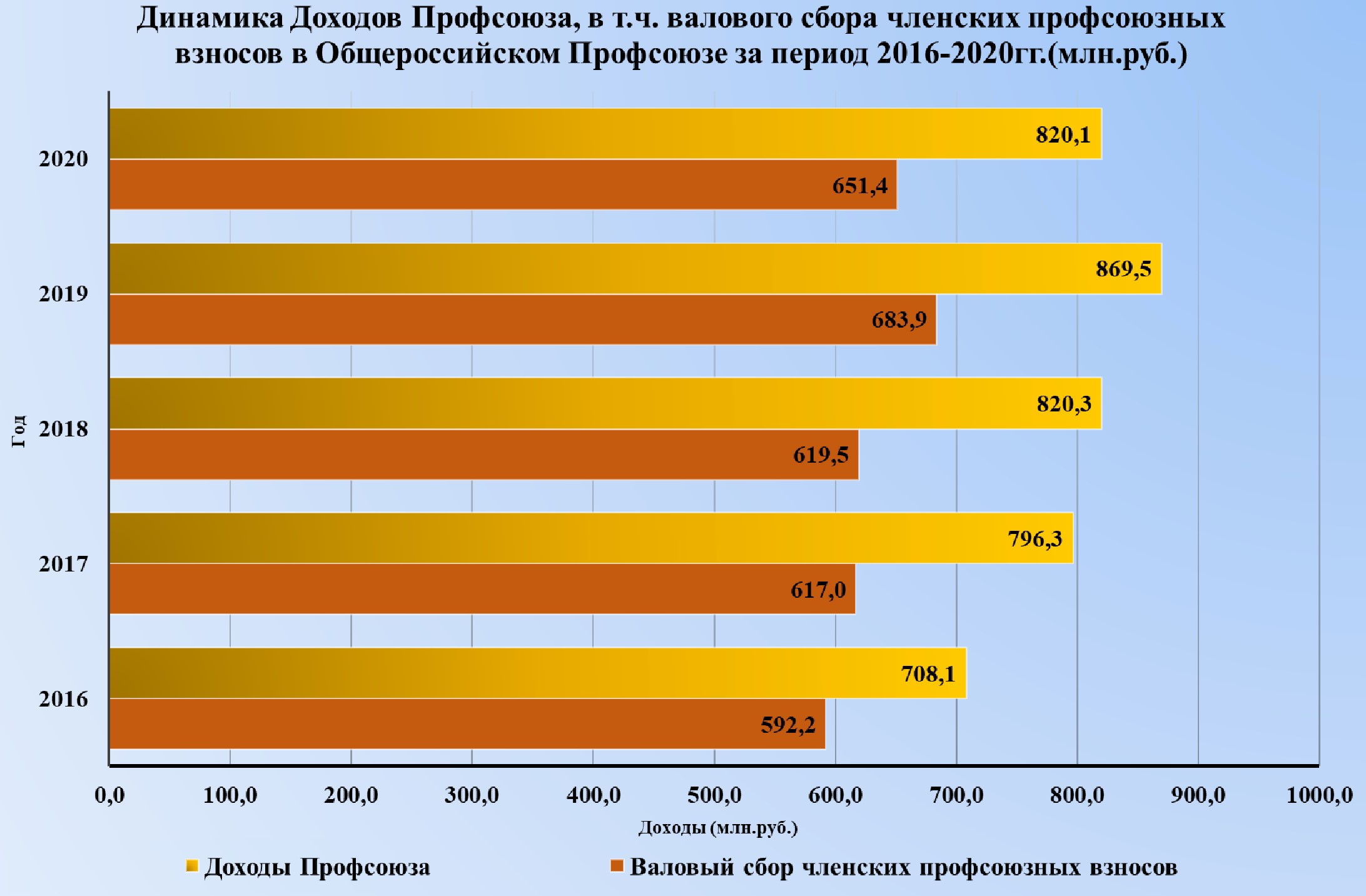 VIII съезд
 Общероссийского профсоюза работников автомобильного транспорта и дорожного хозяйства
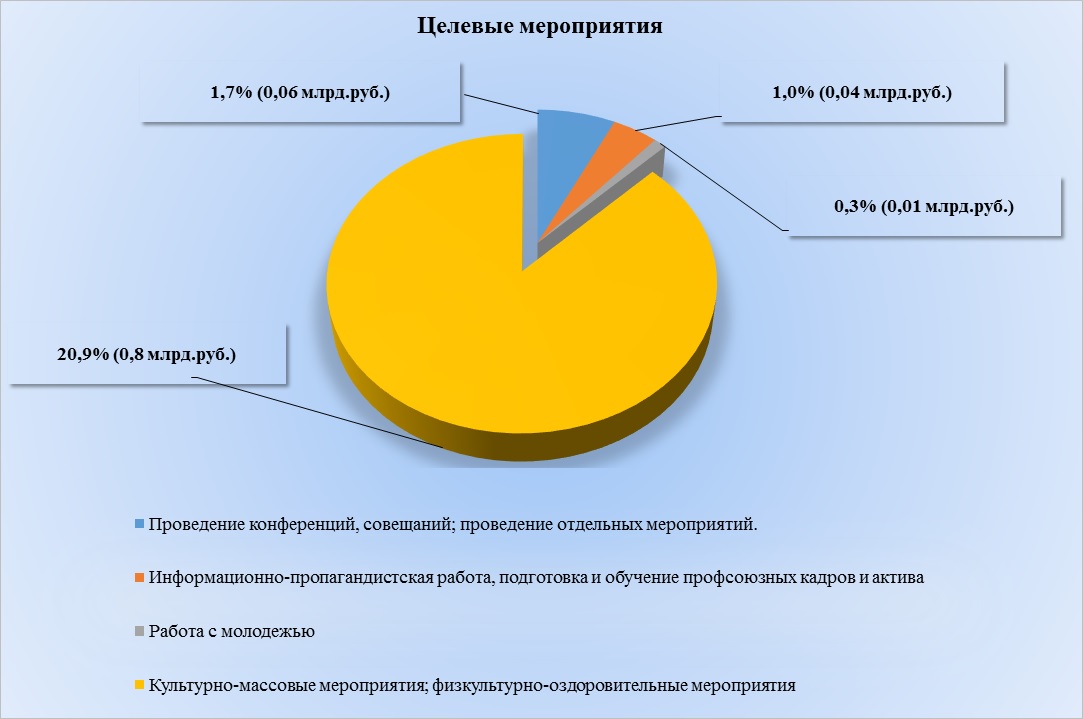 VIII съезд
 Общероссийского профсоюза работников автомобильного транспорта и дорожного хозяйства
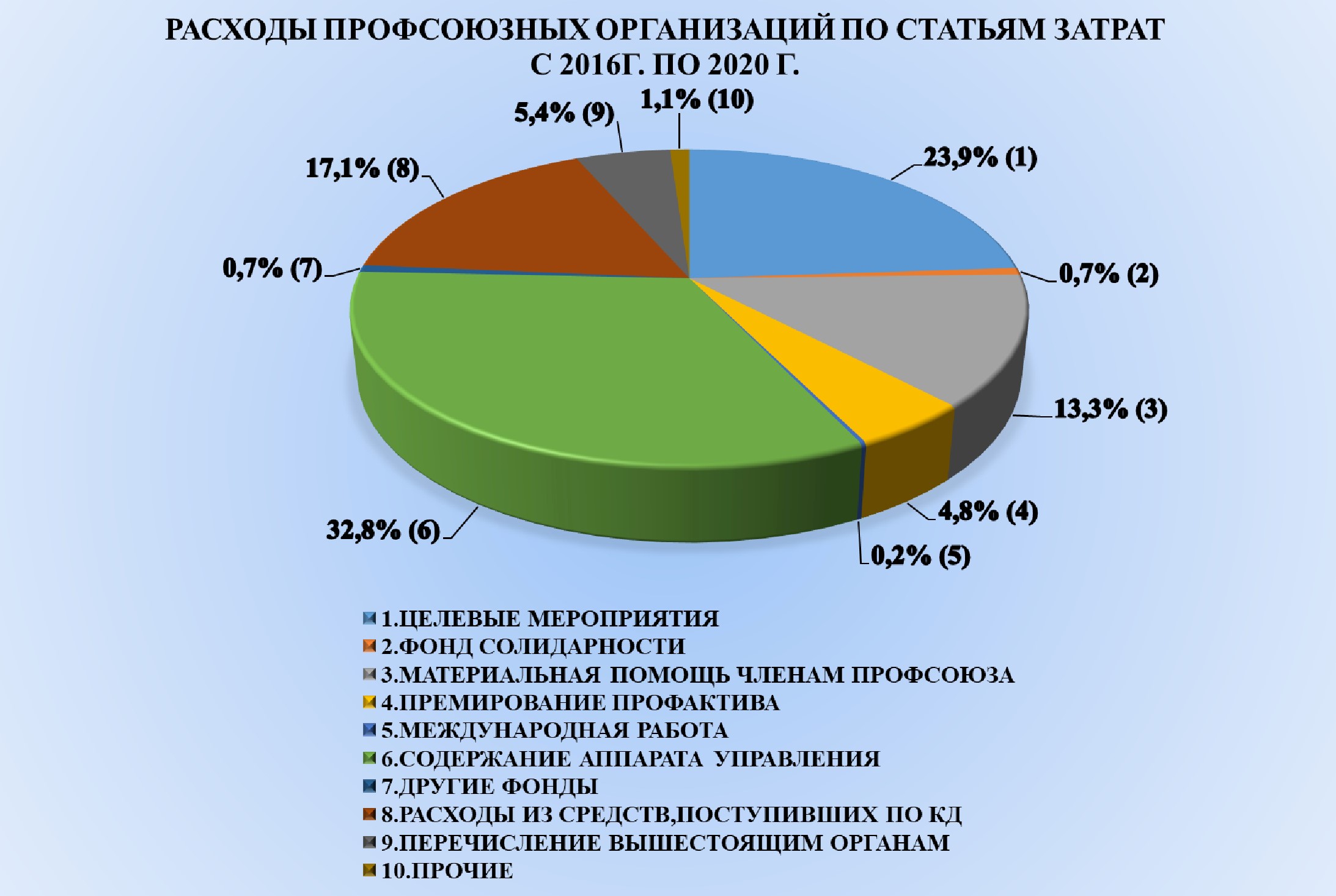 VIII съезд
 Общероссийского профсоюза работников автомобильного транспорта и дорожного хозяйства
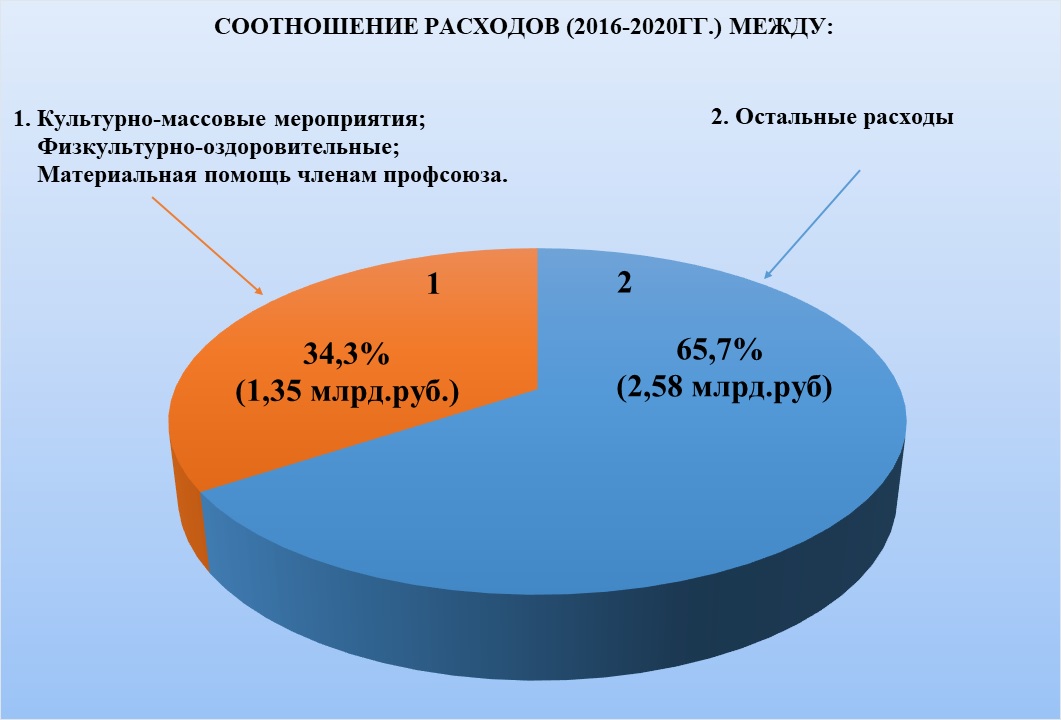 VIII съезд
 Общероссийского профсоюза работников автомобильного транспорта и дорожного хозяйства
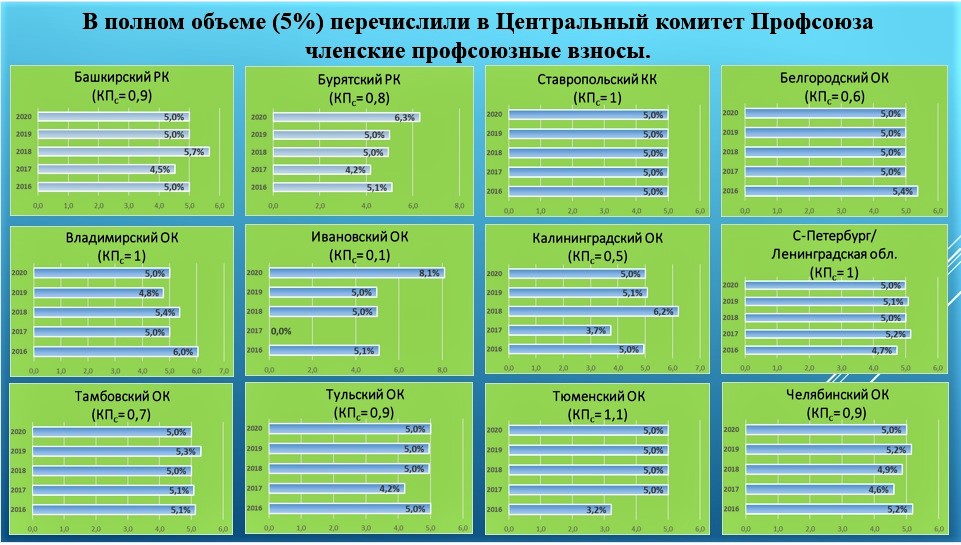 VIII съезд
 Общероссийского профсоюза работников автомобильного транспорта и дорожного хозяйства
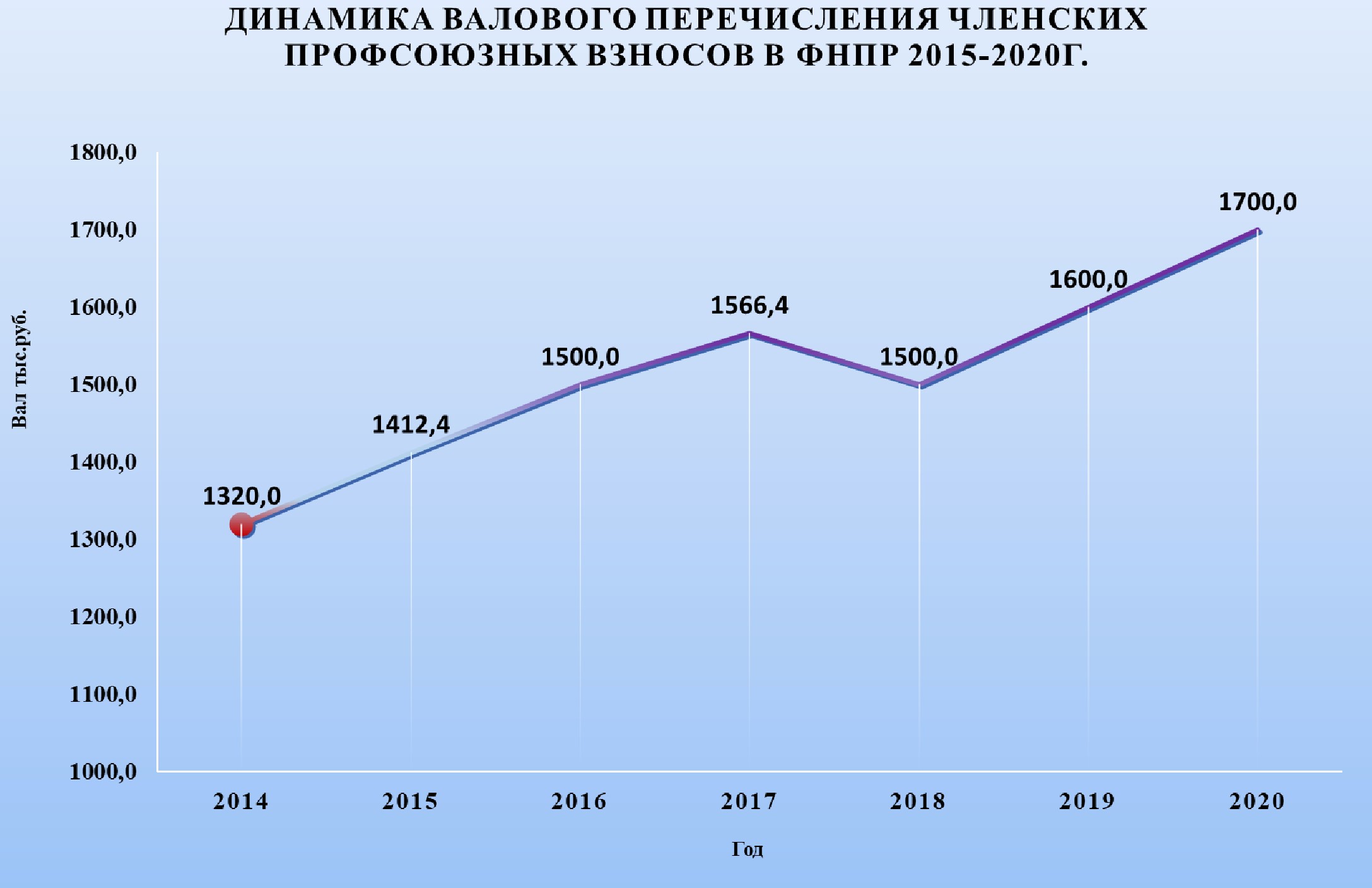 VIII съезд
 Общероссийского профсоюза работников автомобильного транспорта и дорожного хозяйства
ДОКЛАД«Об отчете Центрального комитета по выполнению решений VII съезда Профсоюза и Программе действий Общероссийского профсоюза работников автомобильного транспорта и дорожного хозяйства по защите социально-трудовых прав и интересов членов Профсоюза в 2021-2025 гг.»
Председатель Профсоюза Ломакин В.В.

25 мая 2021 года